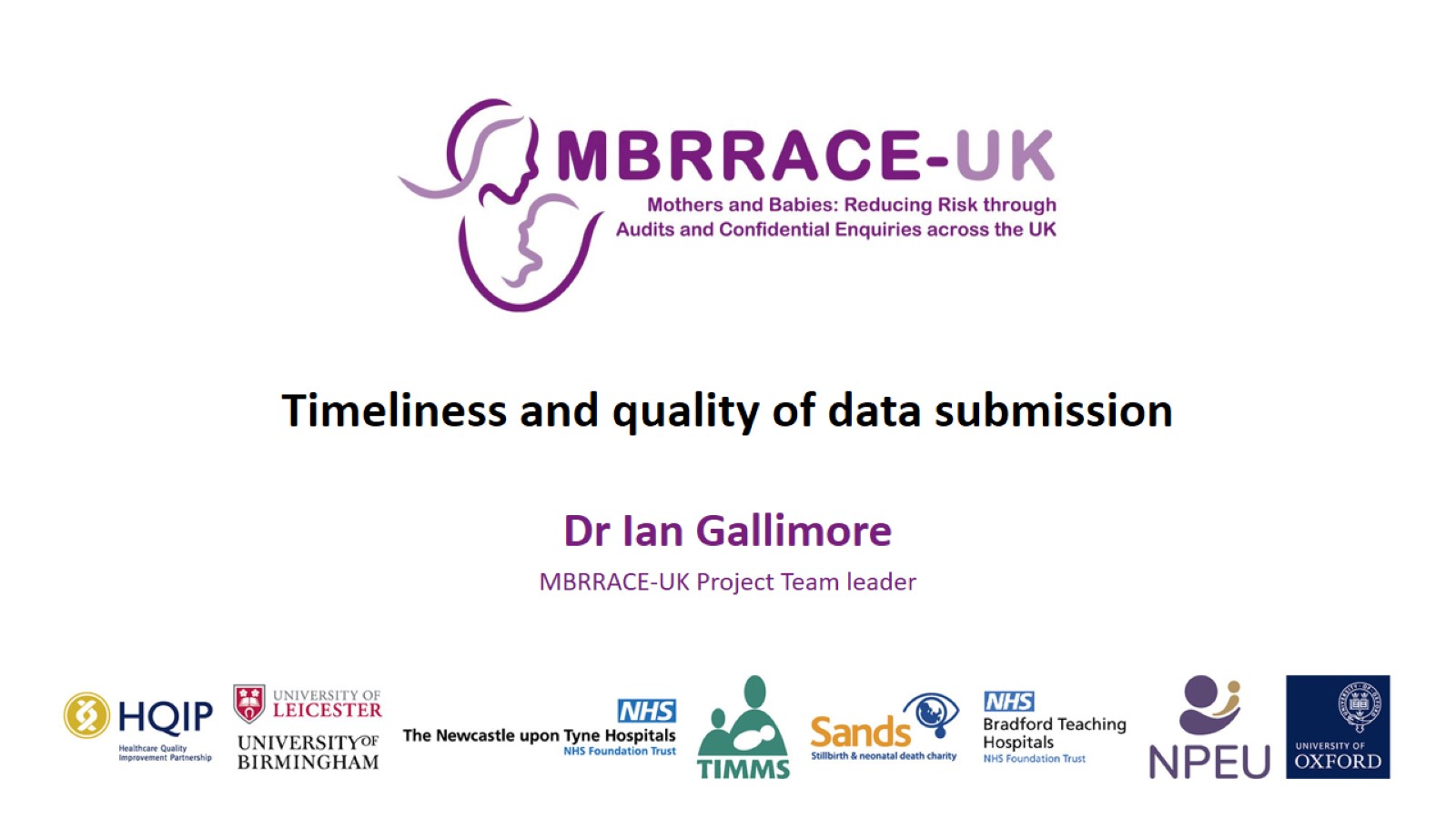 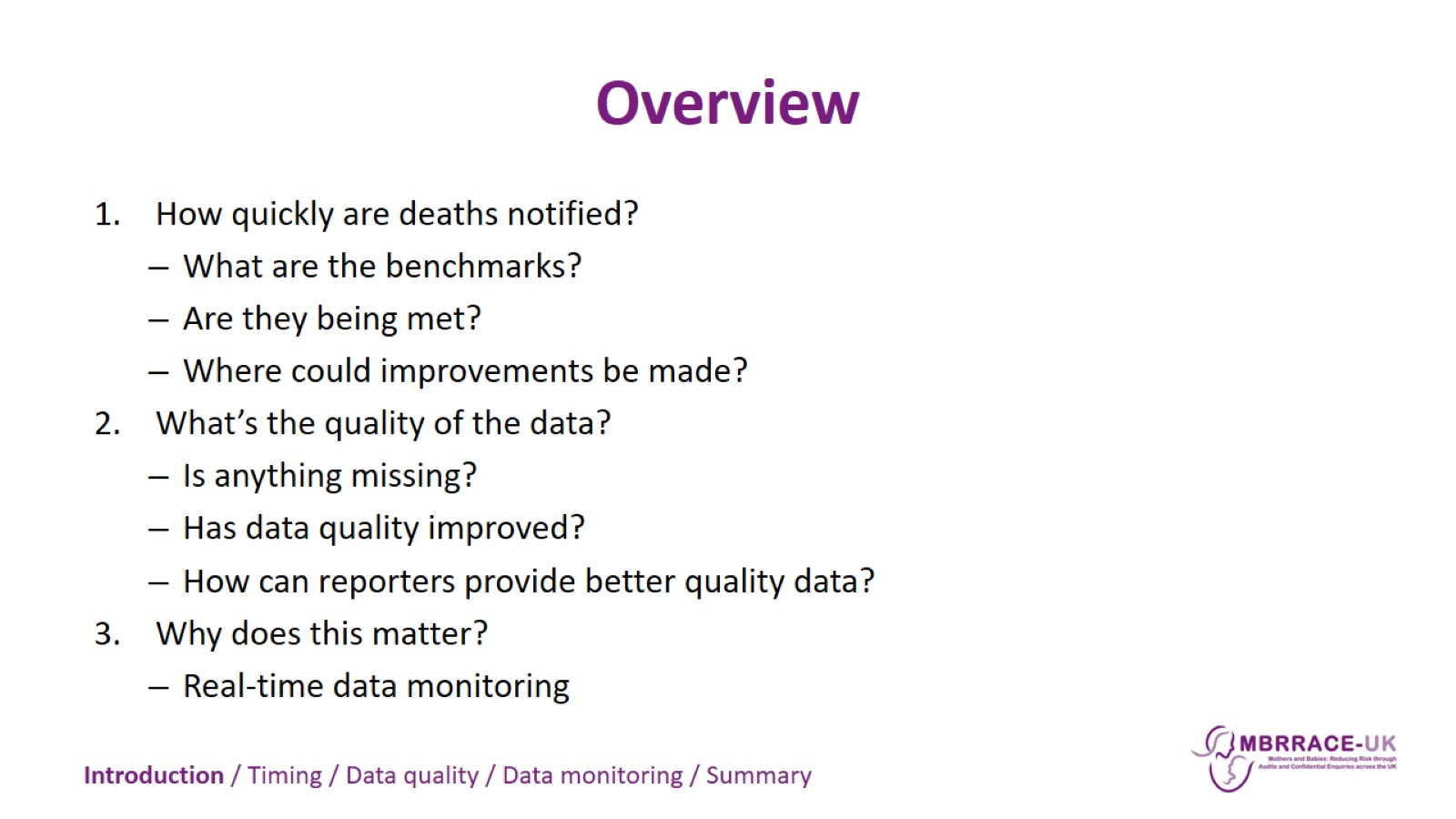 Overview
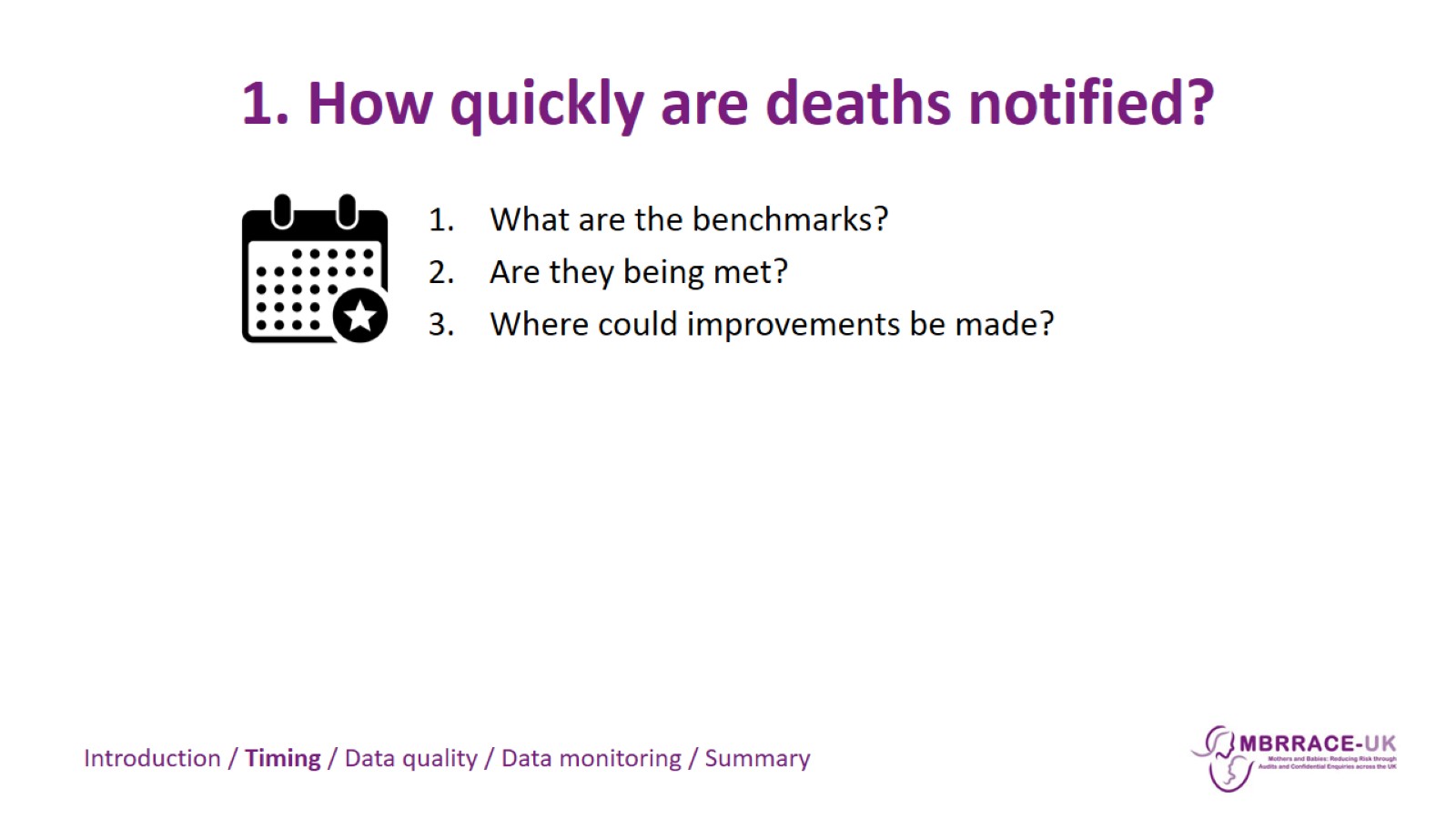 1. How quickly are deaths notified?
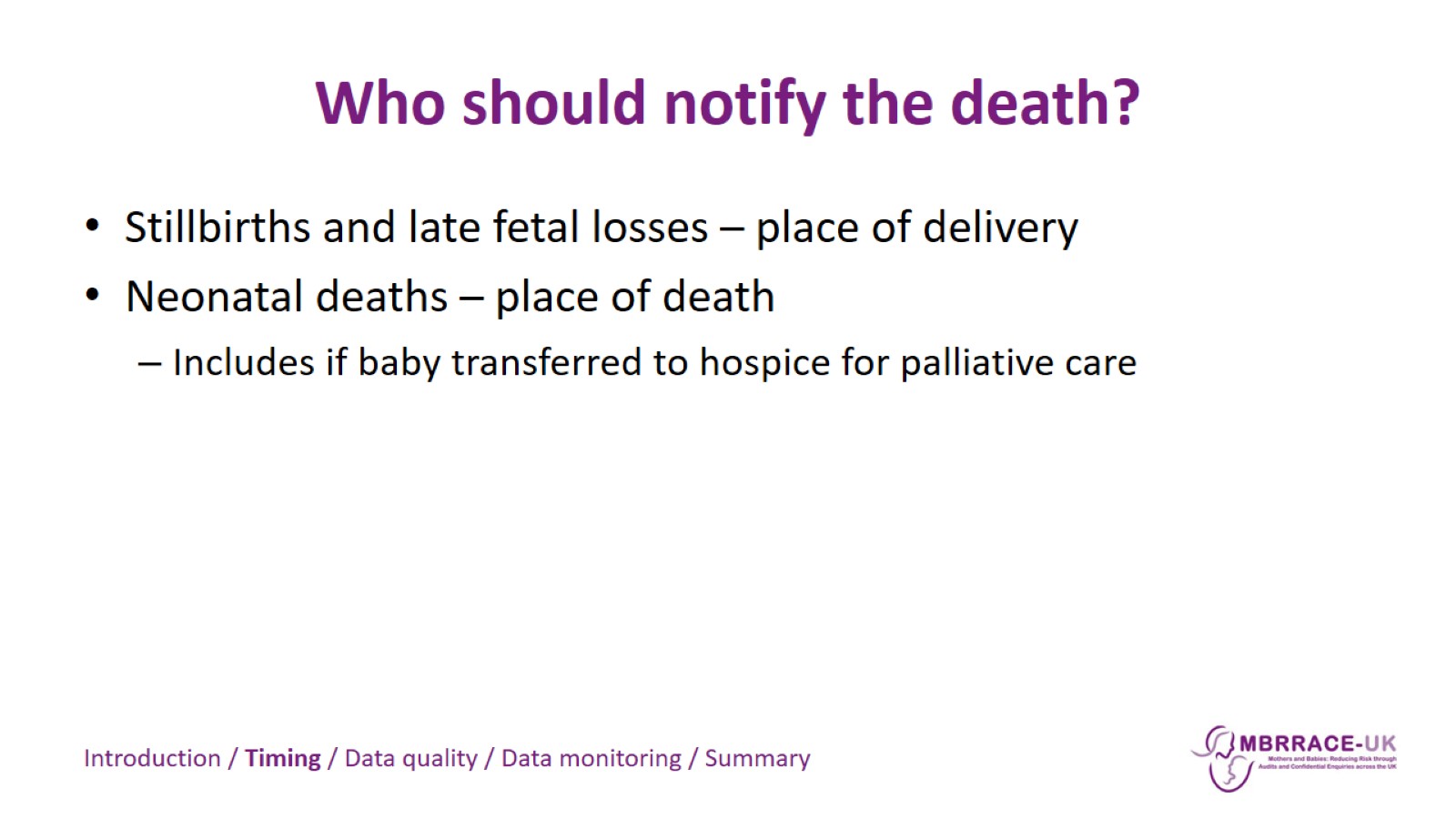 Who should notify the death?
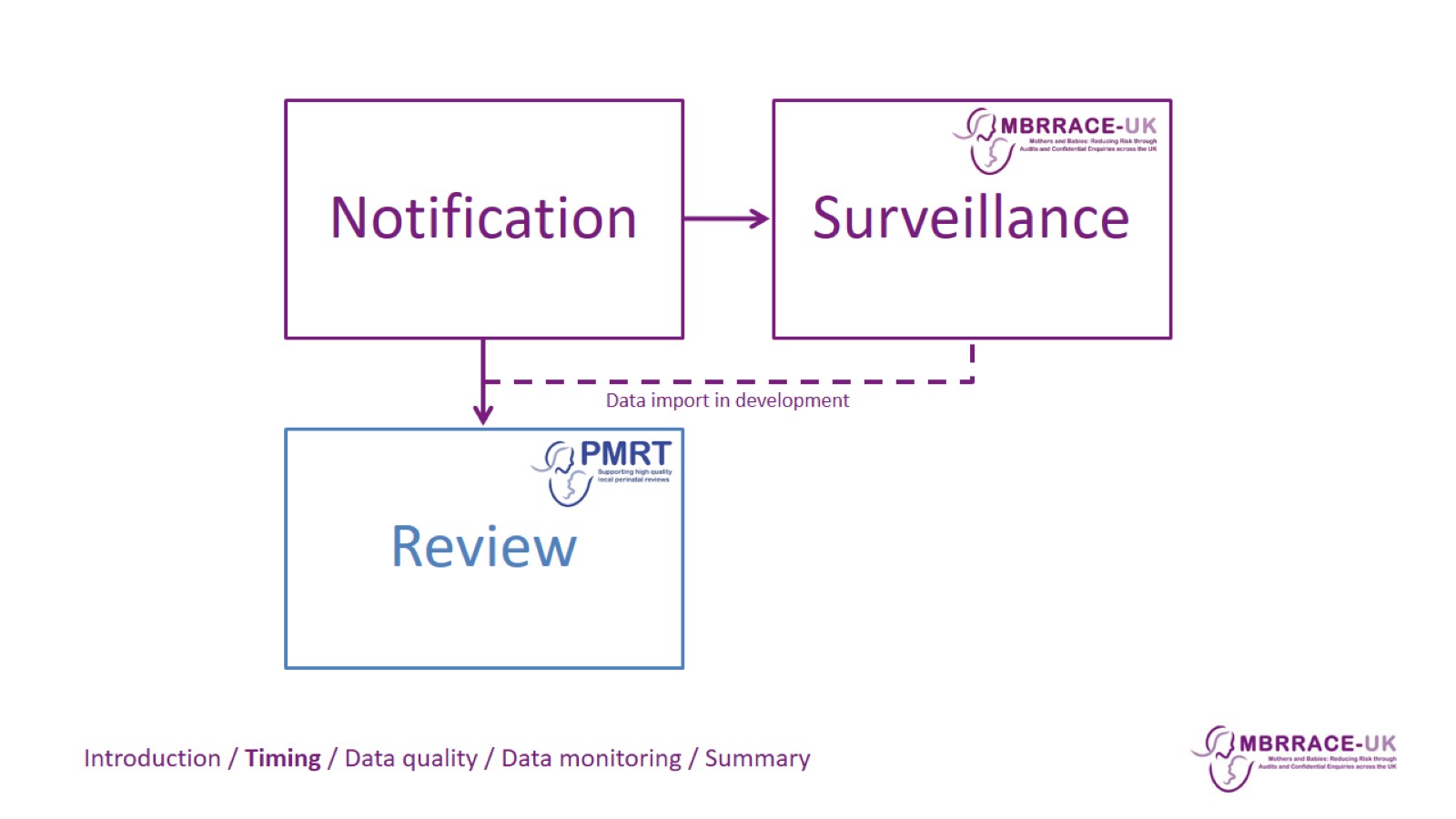 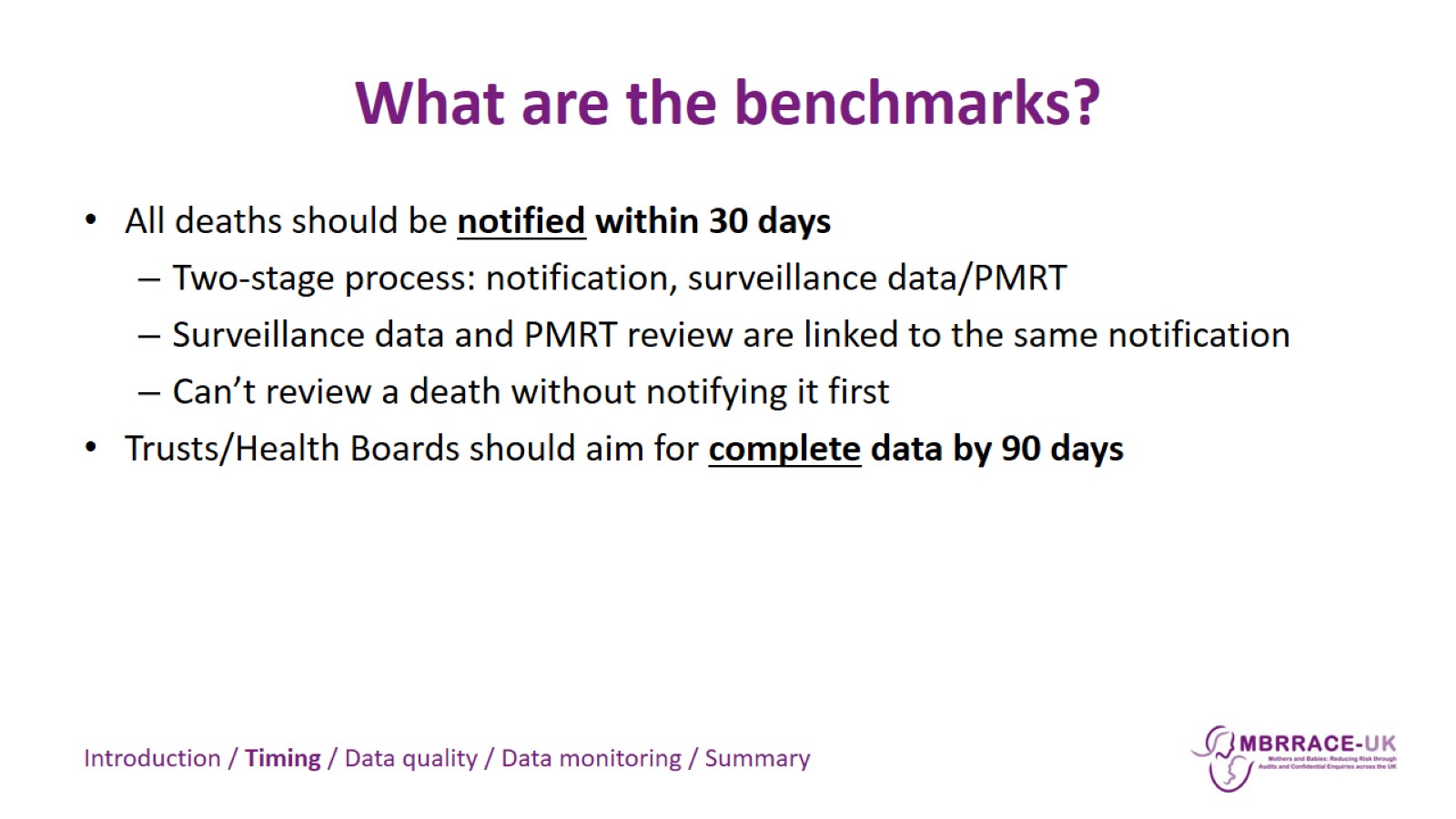 What are the benchmarks?
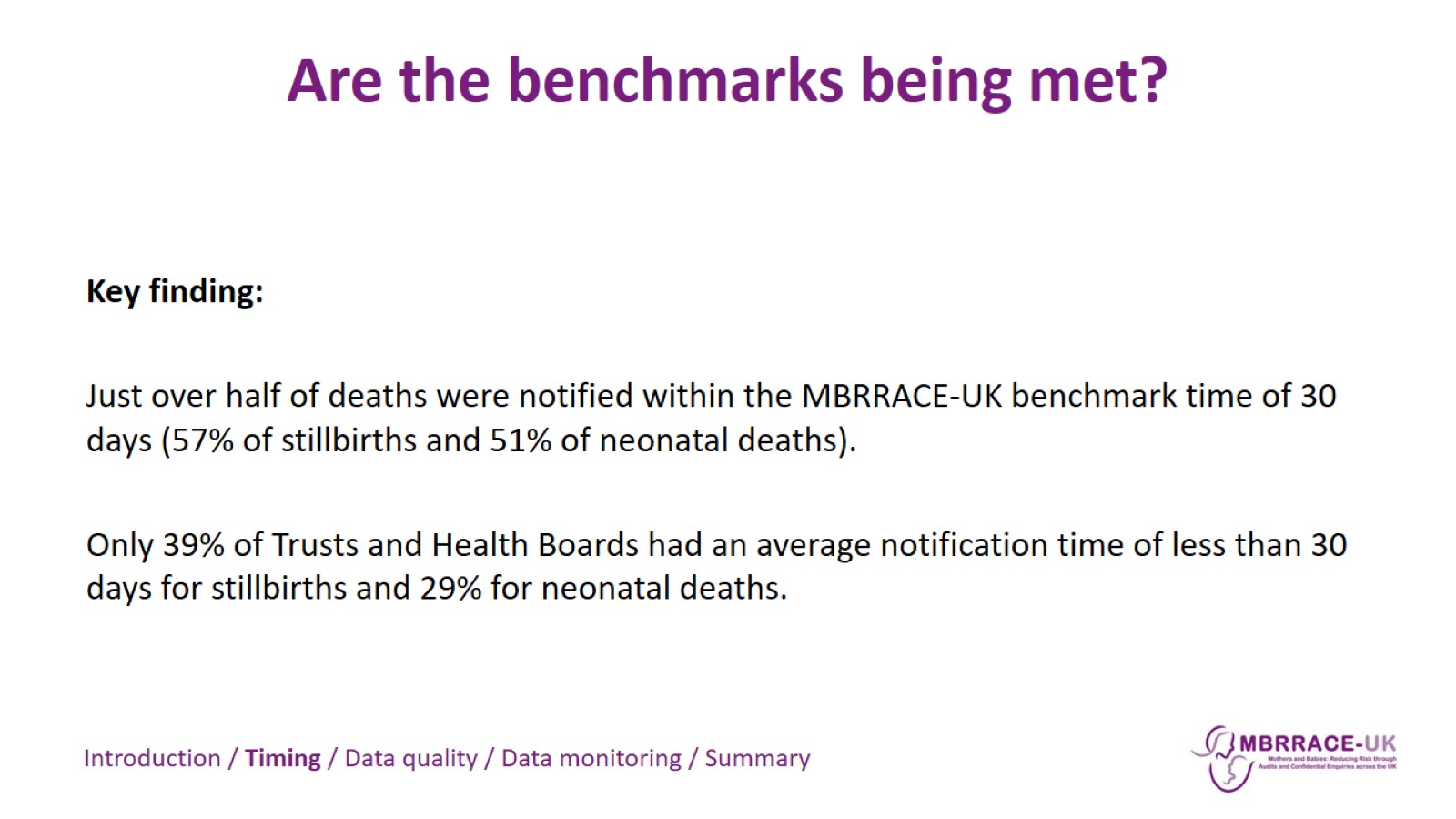 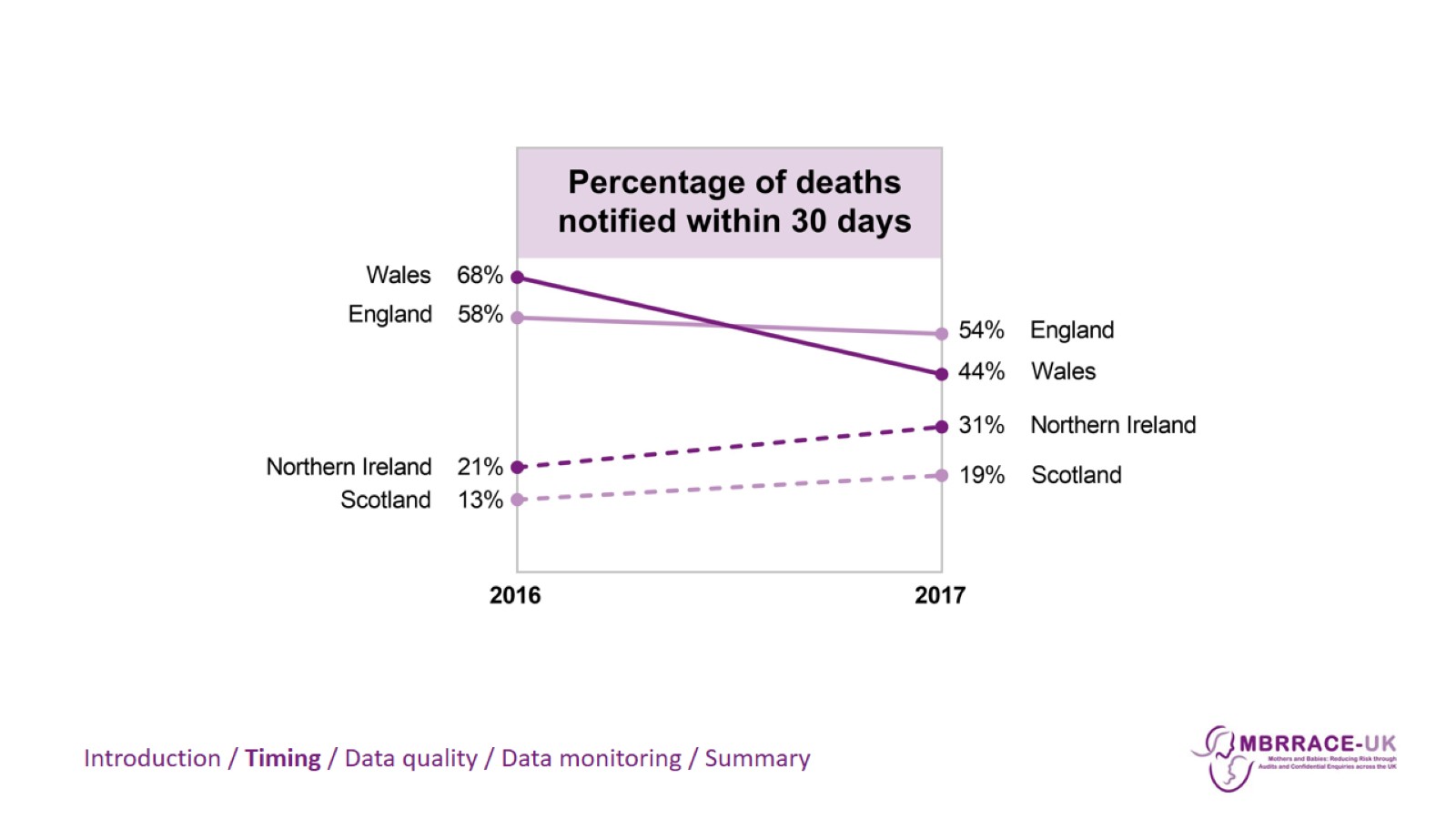 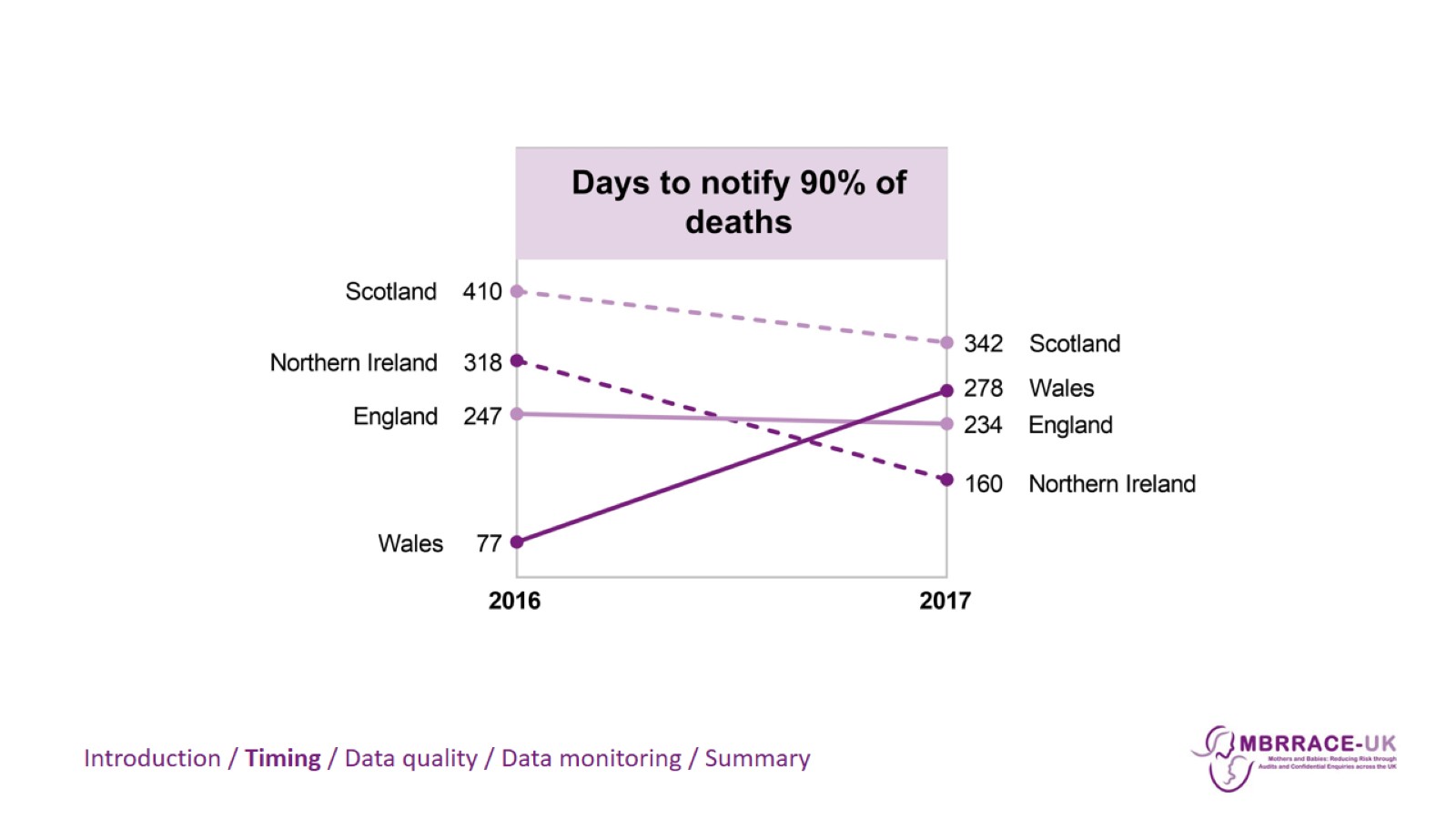 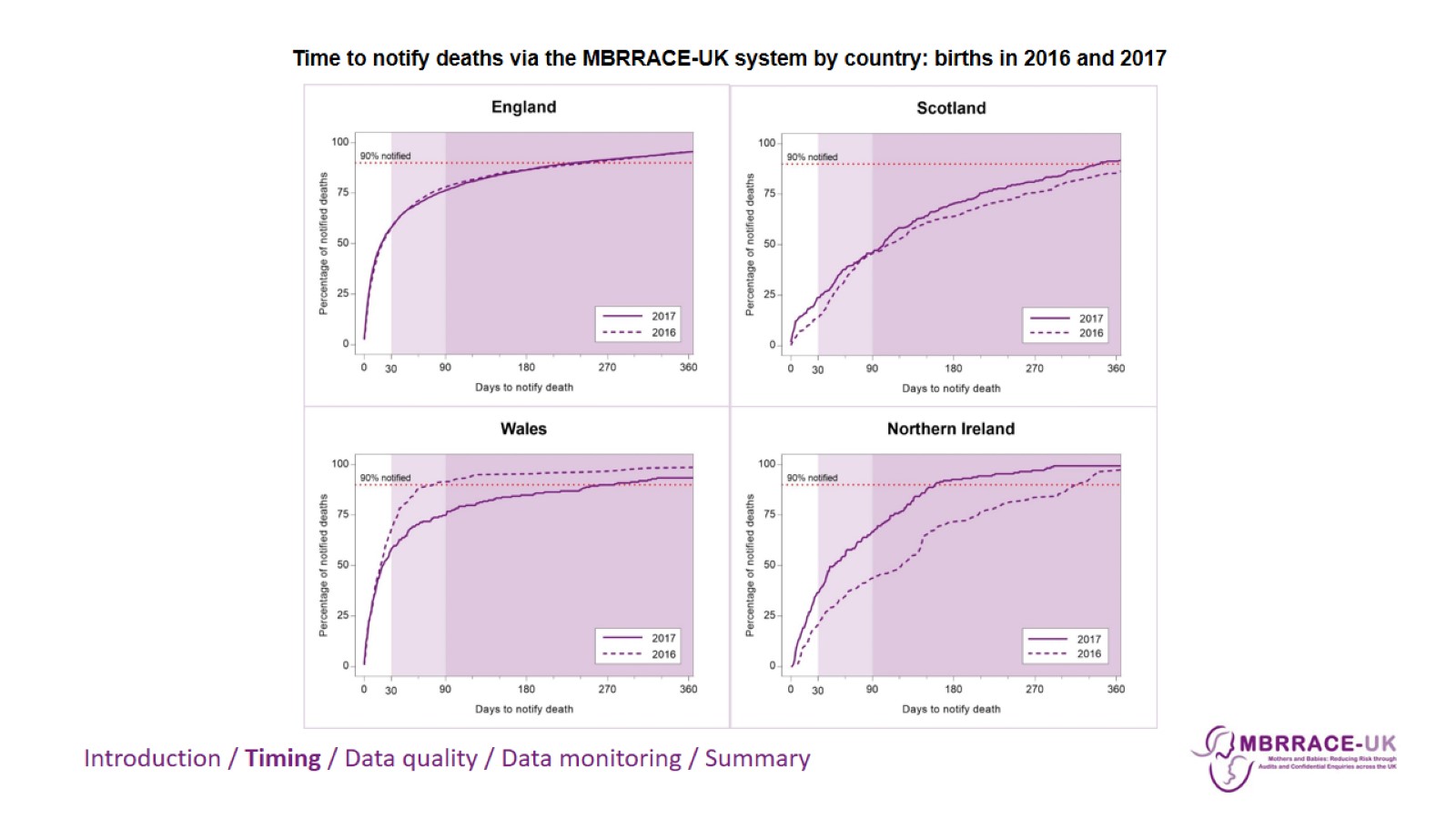 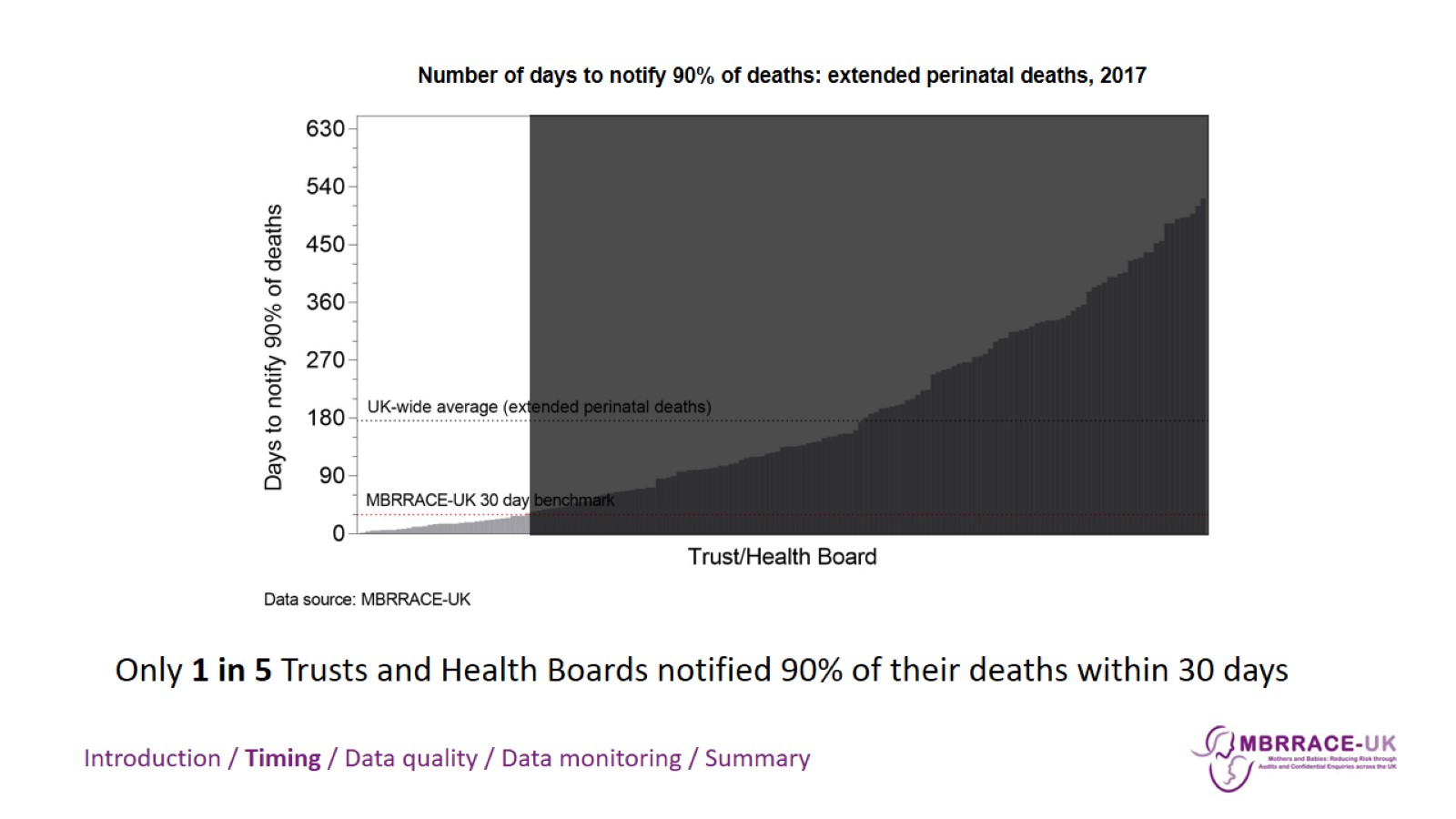 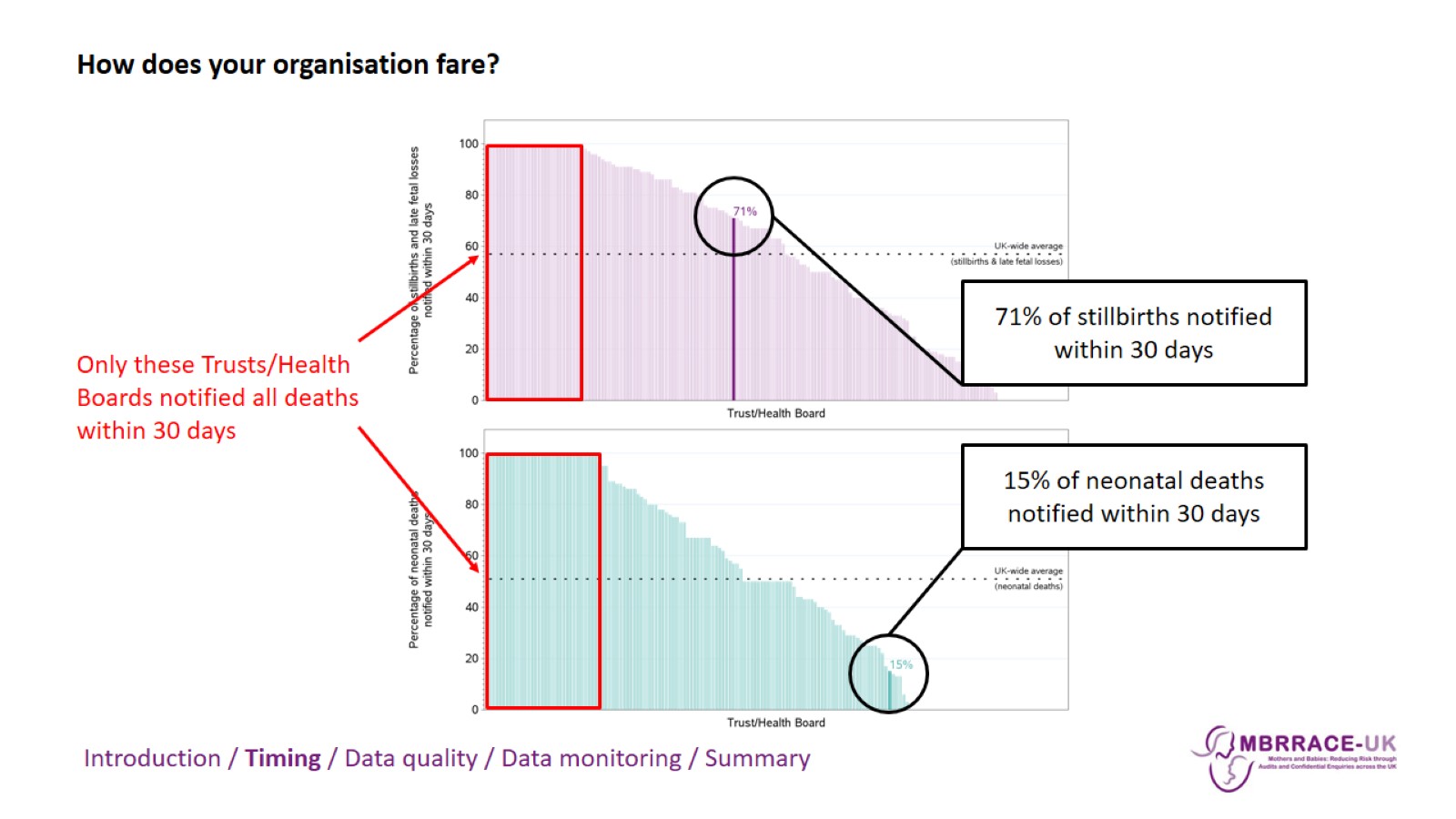 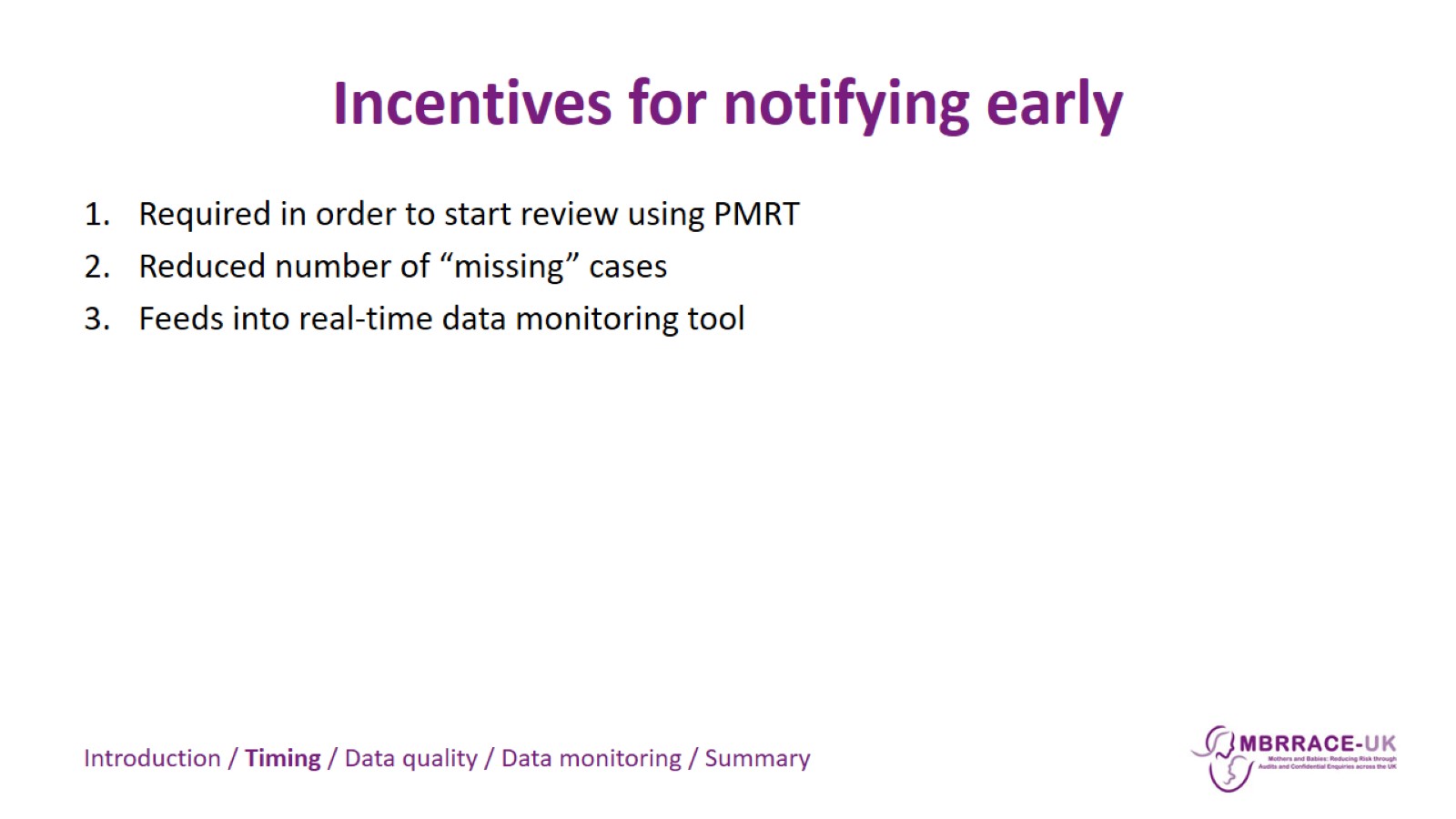 Incentives for notifying early
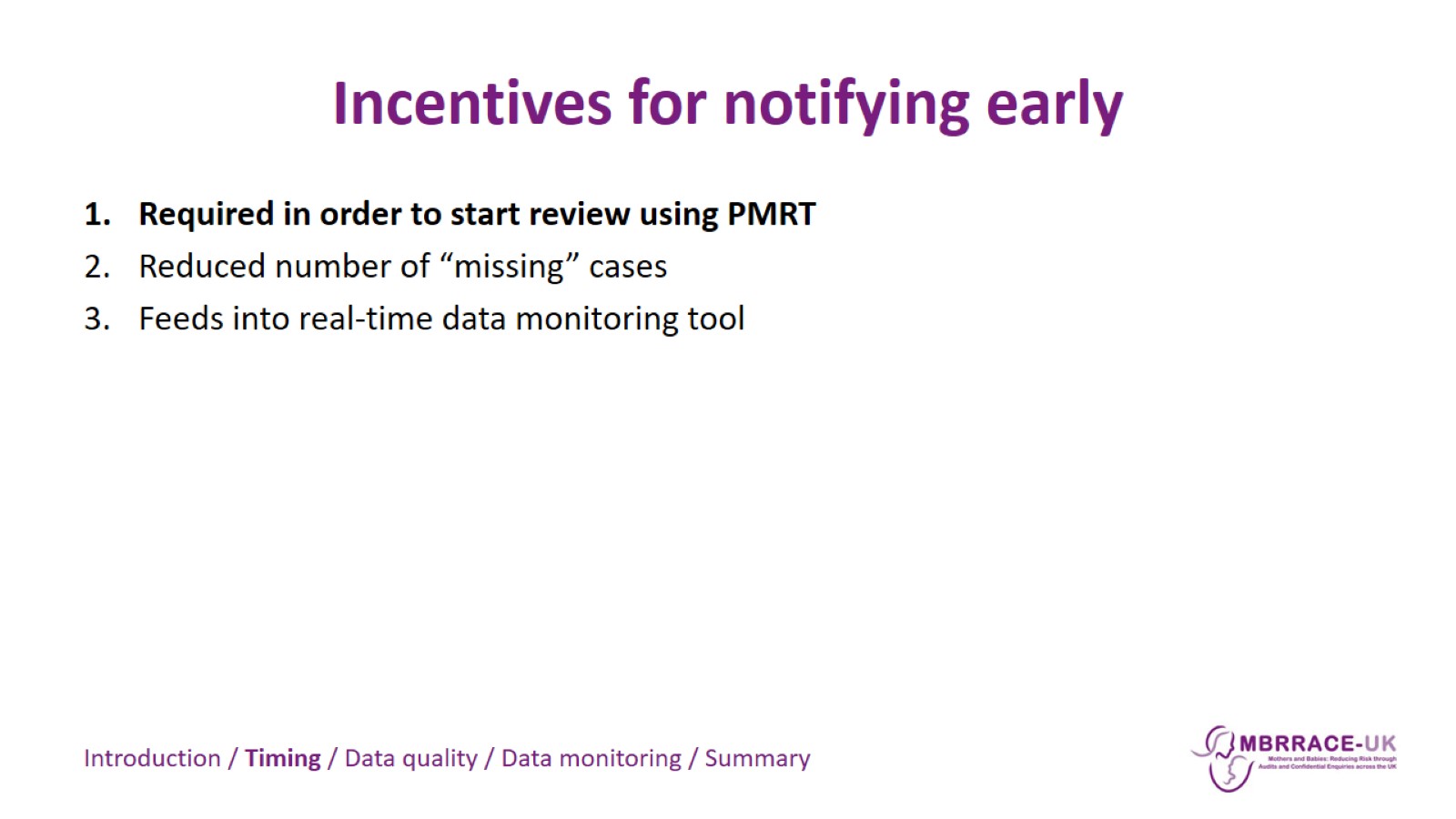 Incentives for notifying early
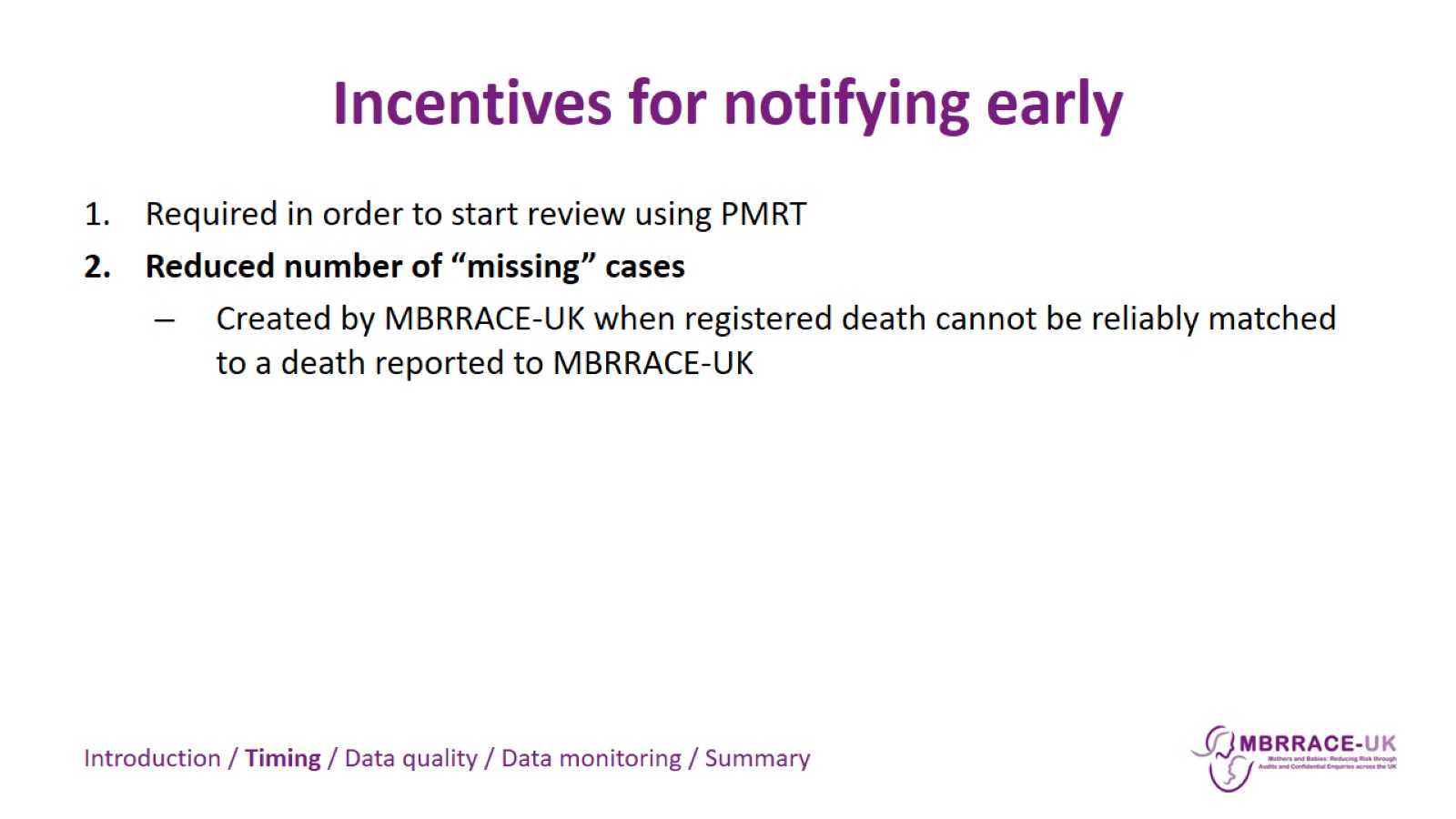 Incentives for notifying early
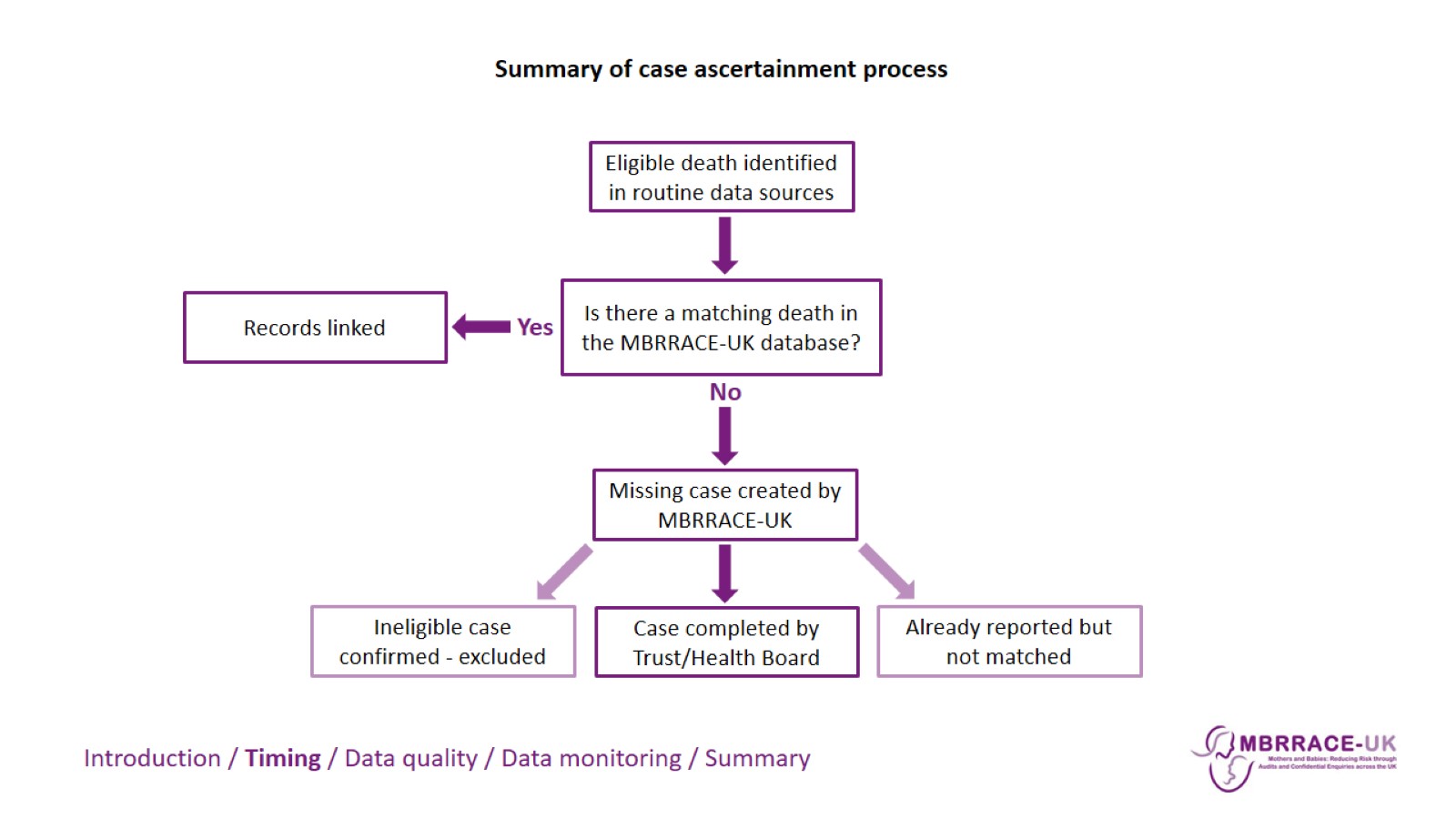 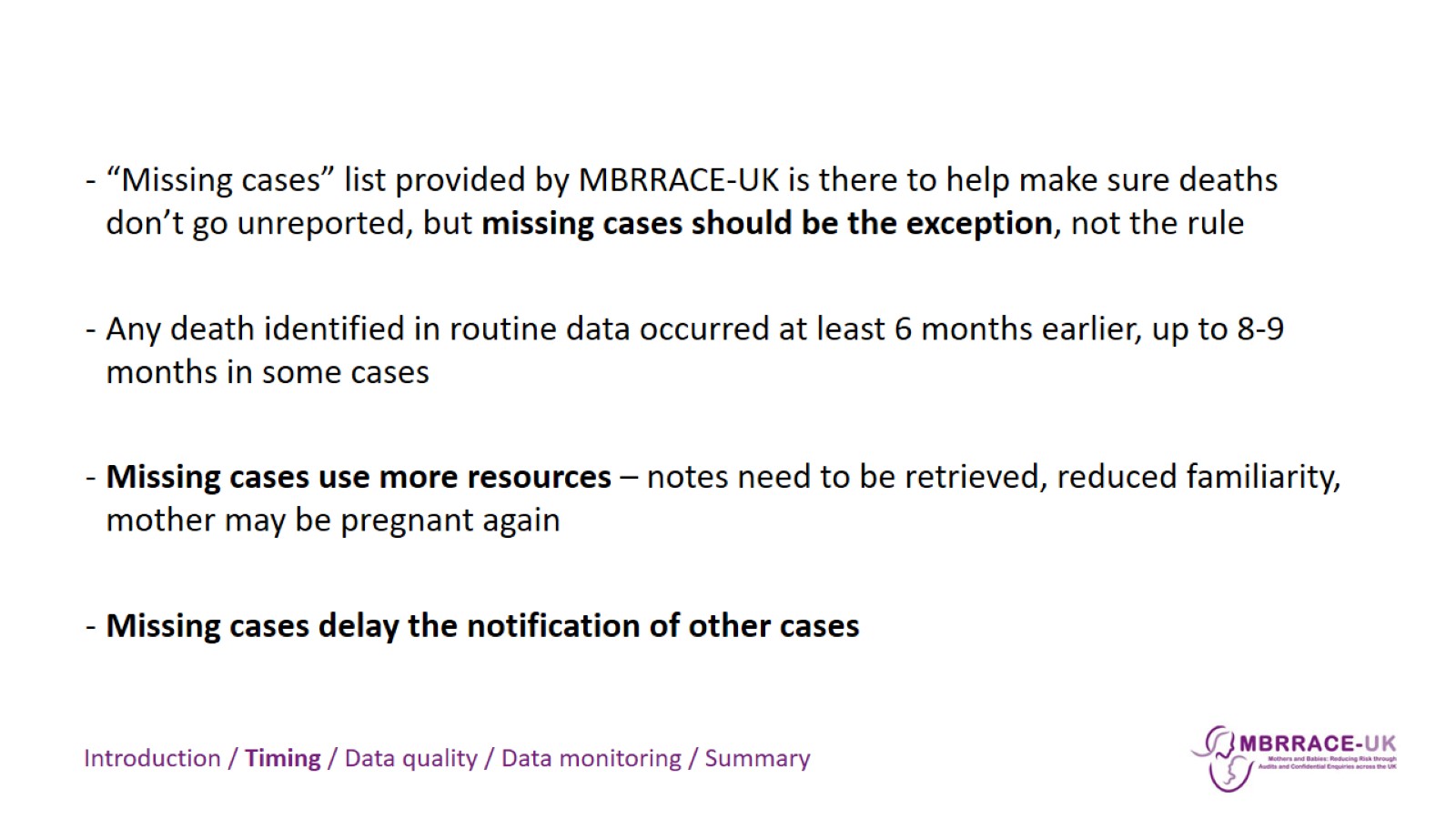 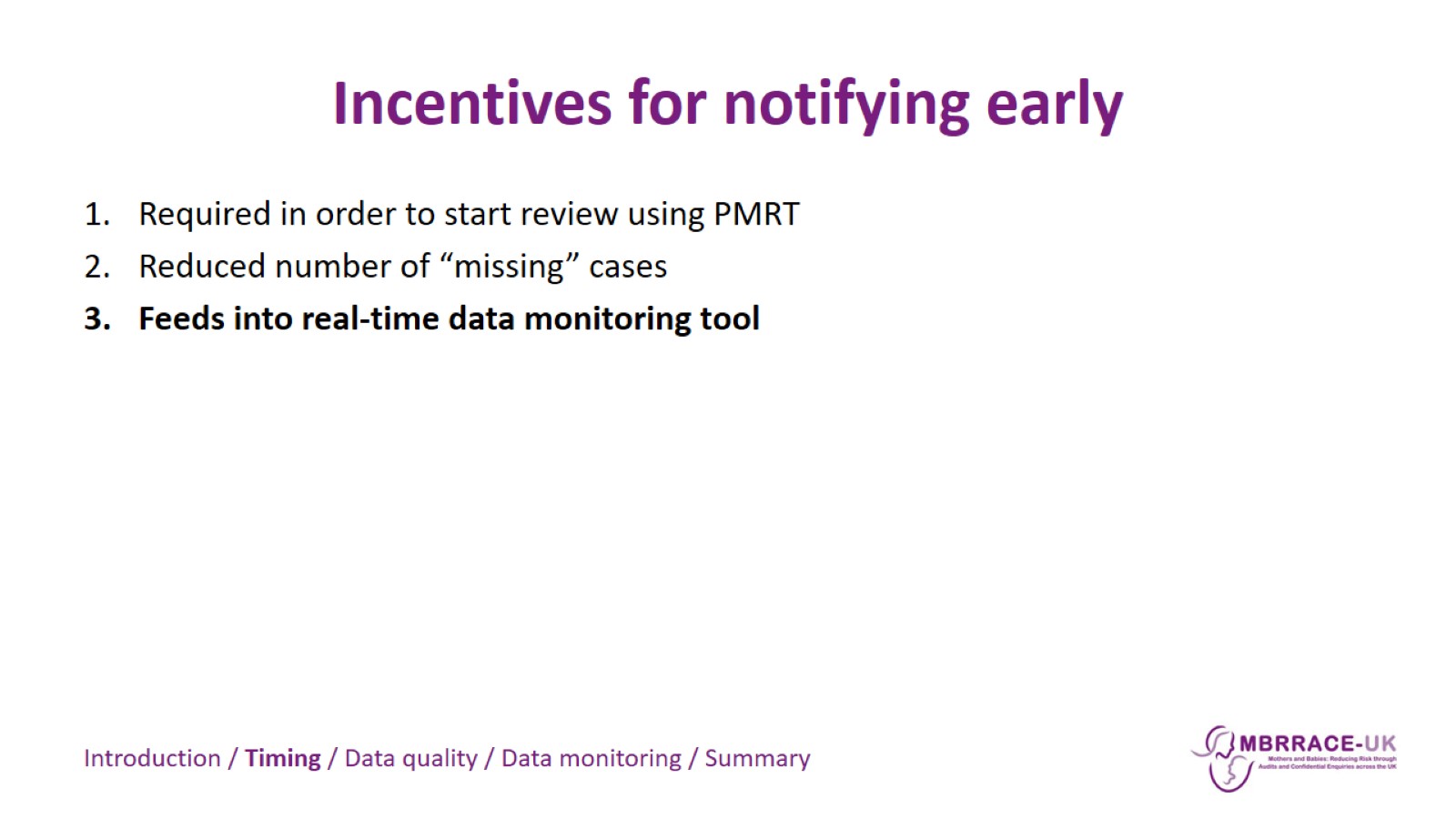 Incentives for notifying early
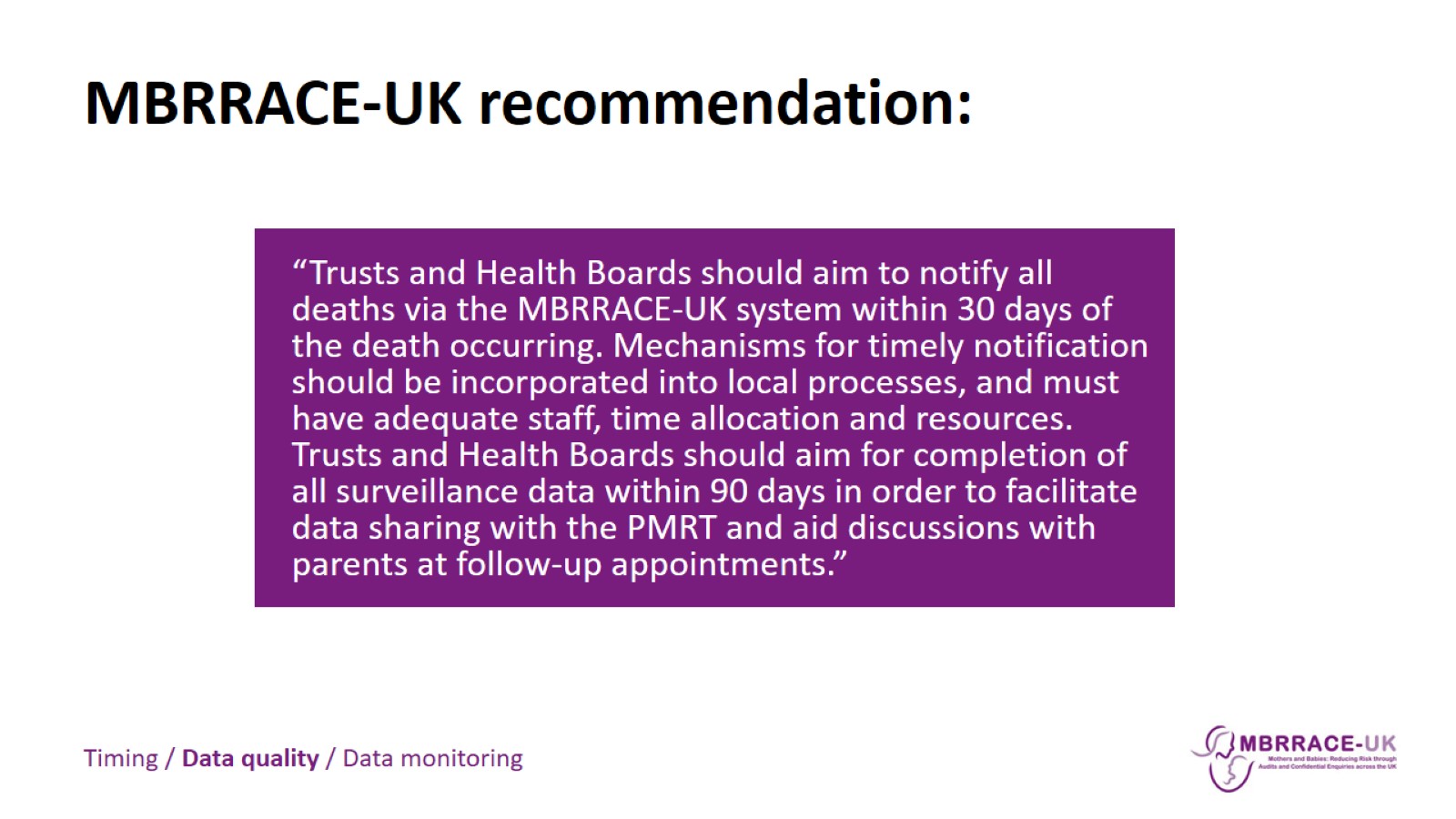 MBRRACE-UK recommendation:
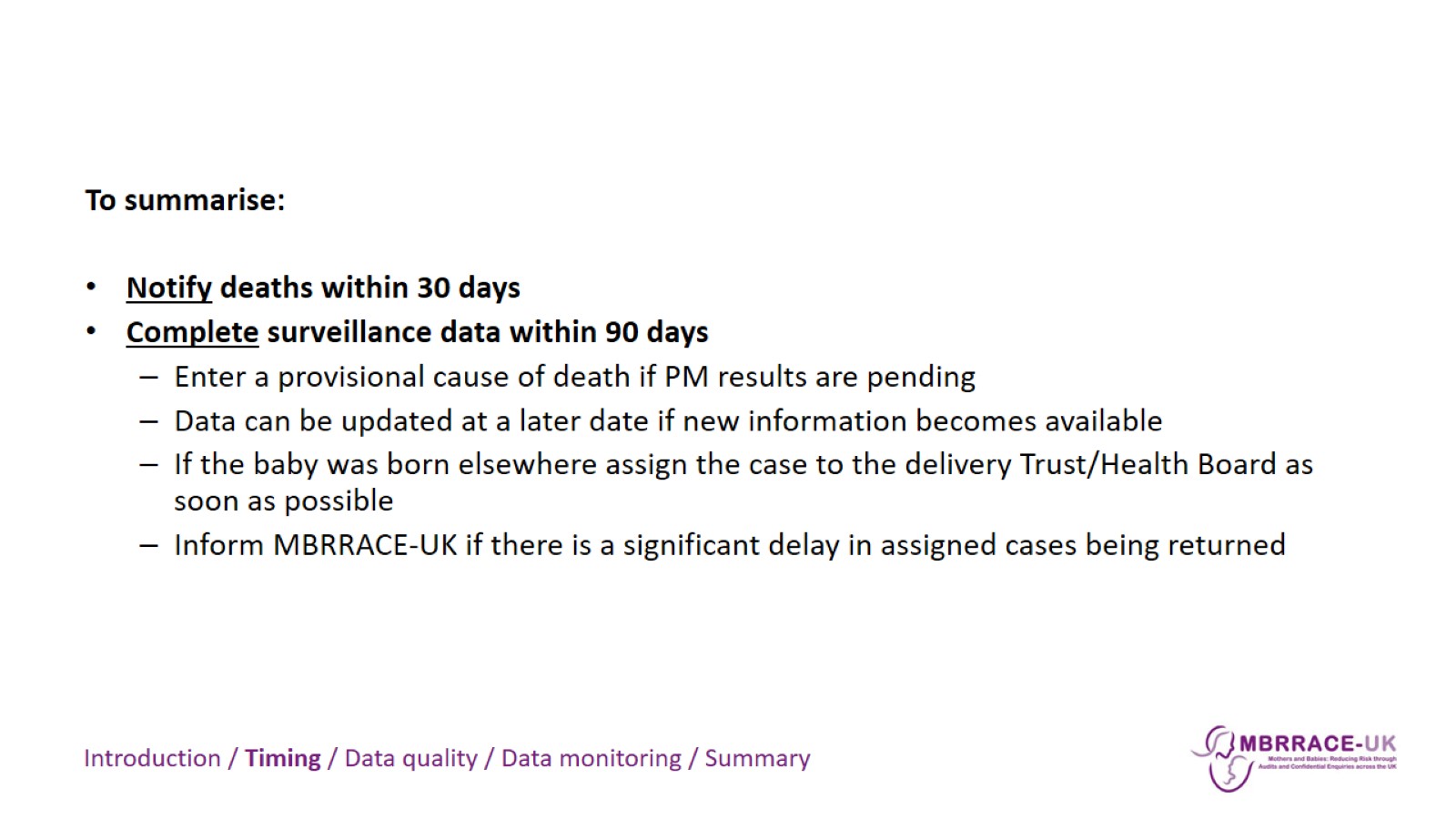 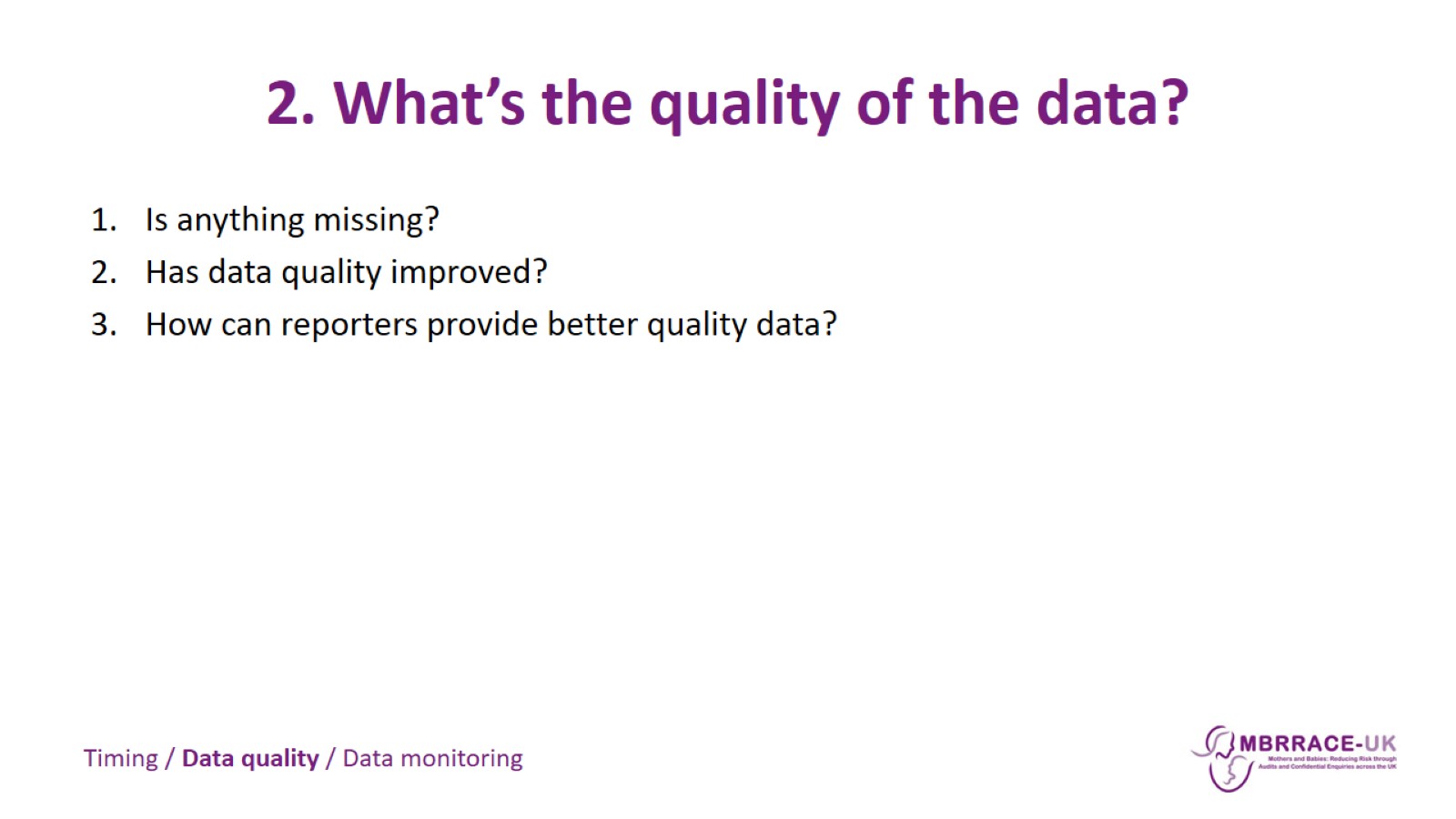 2. What’s the quality of the data?
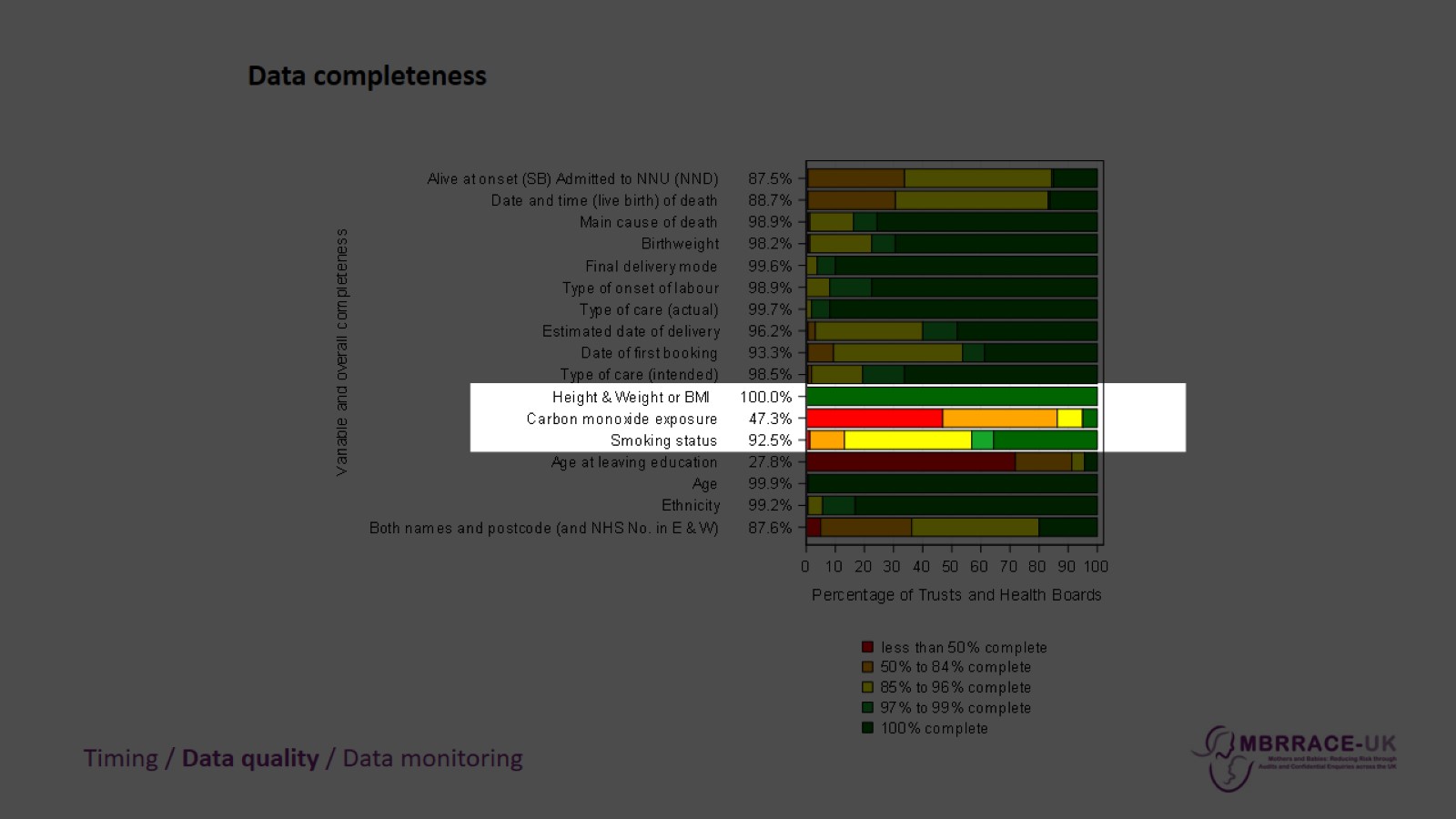 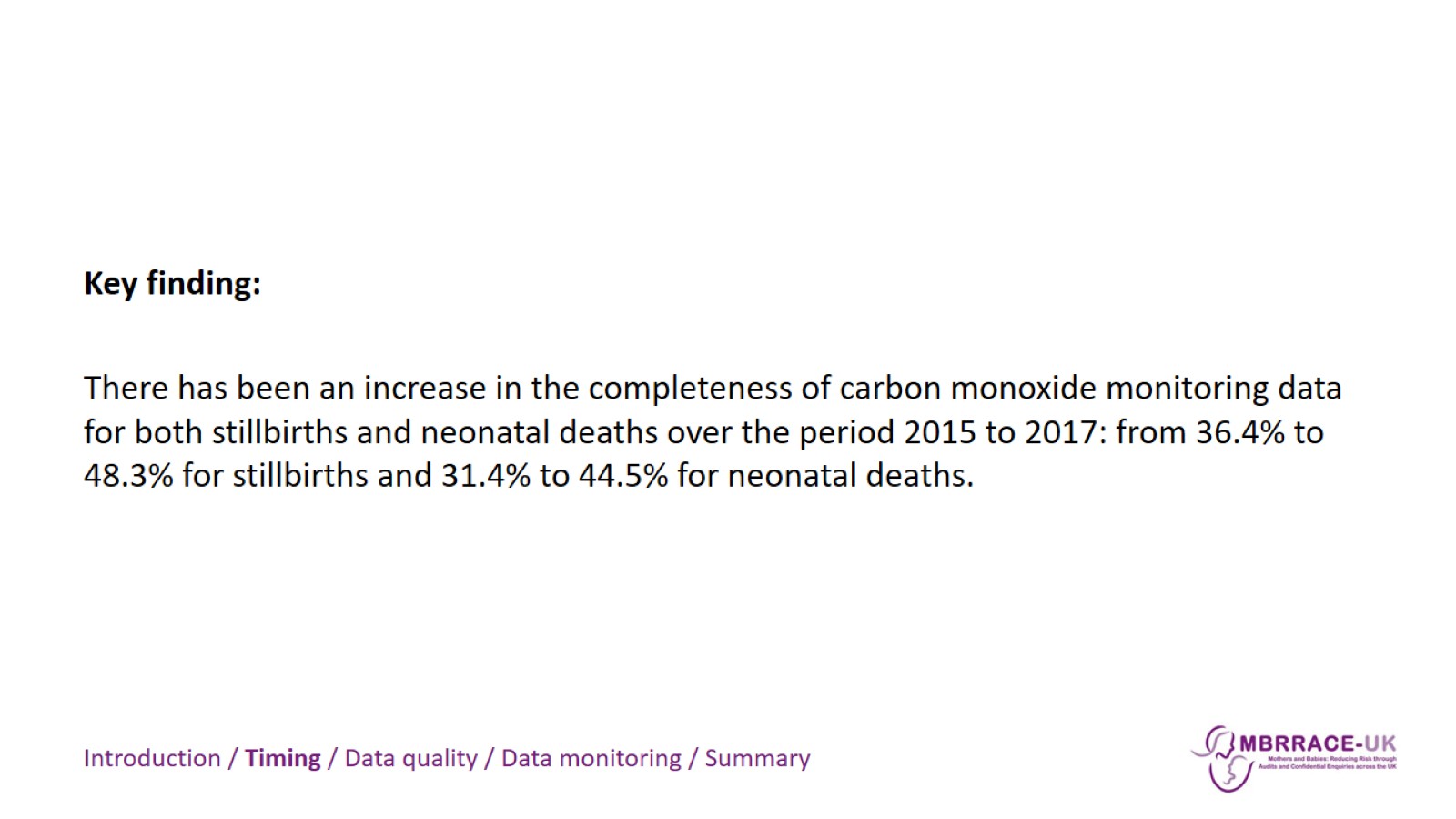 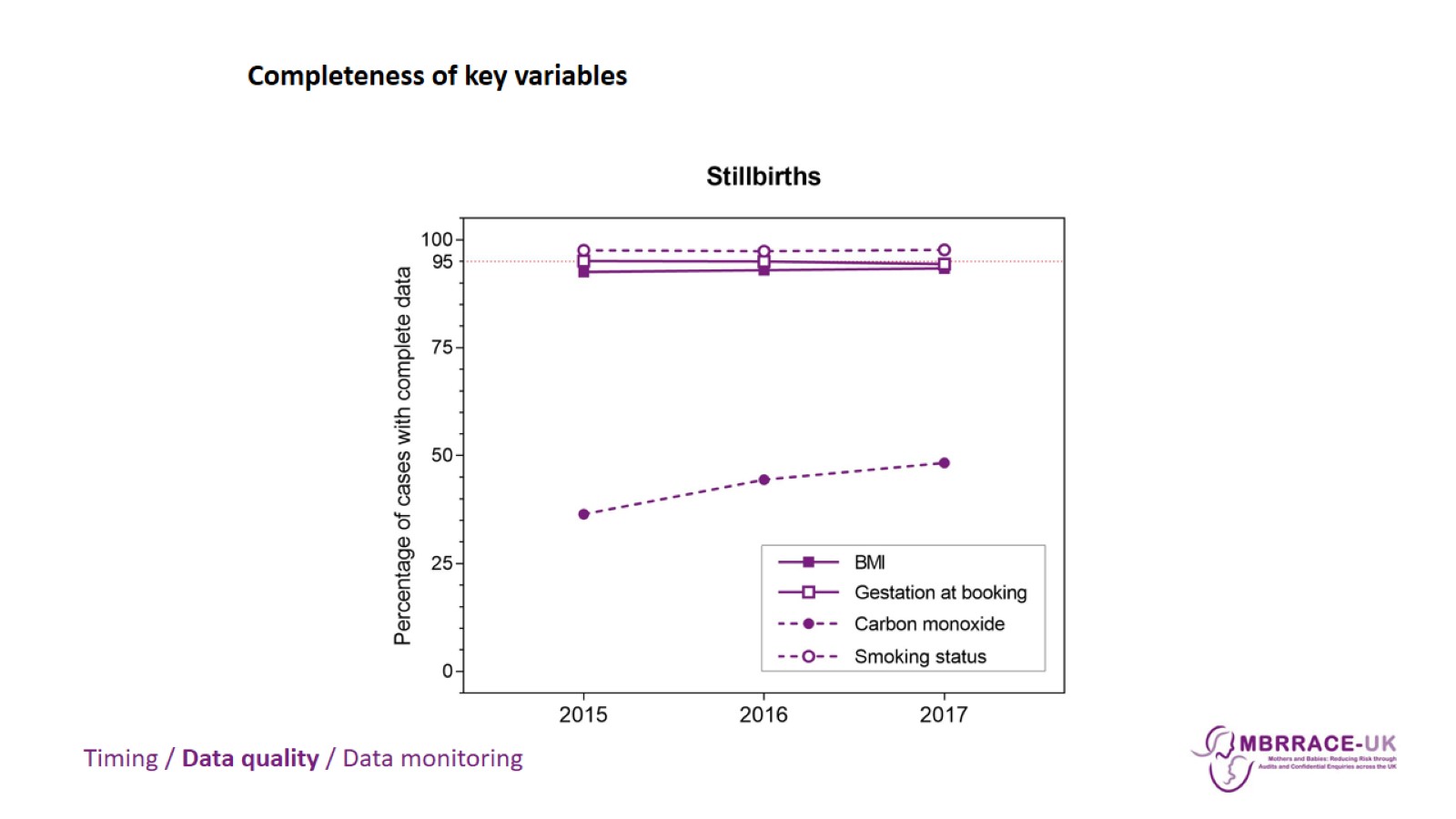 Completeness of key variables
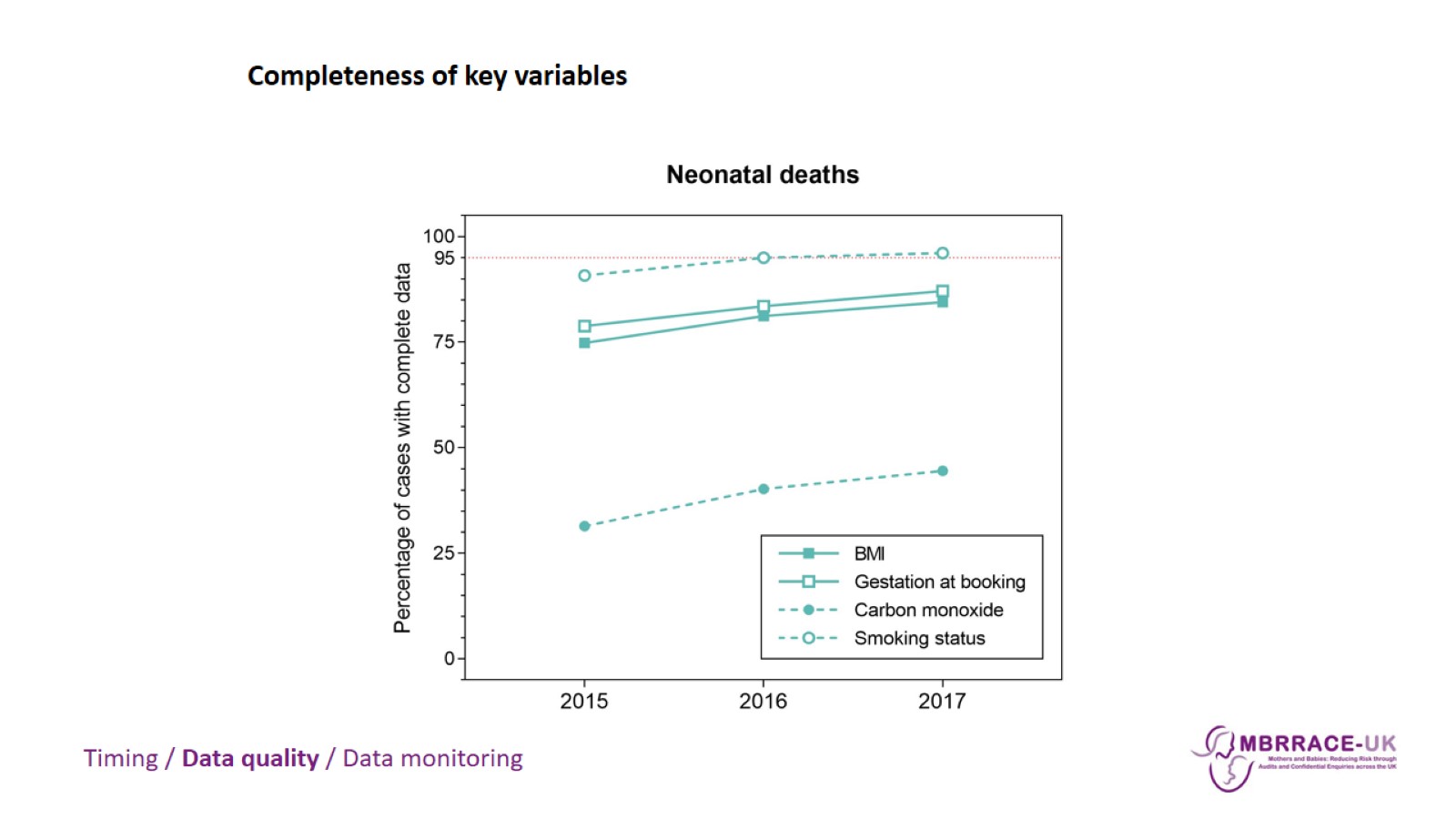 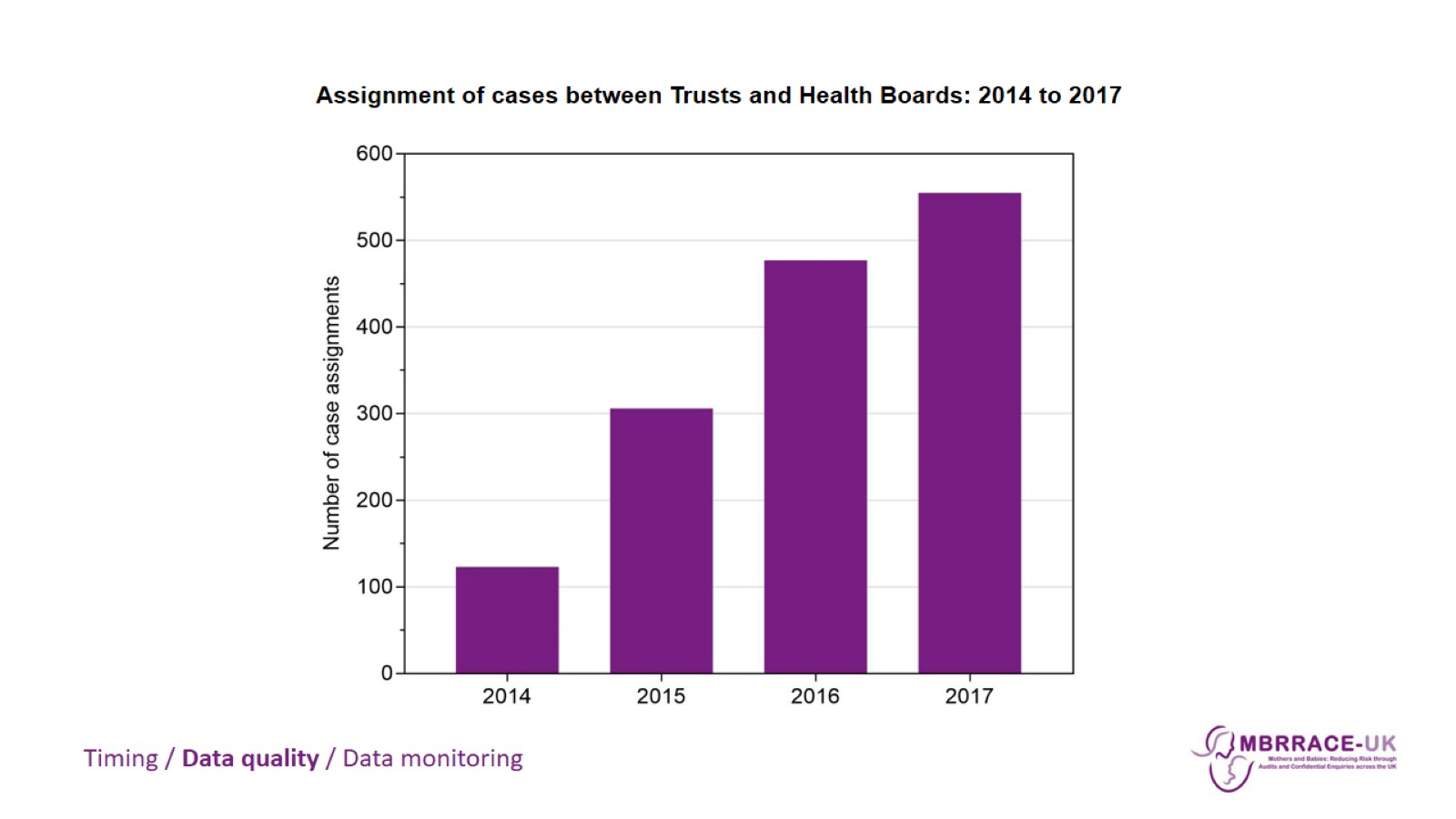 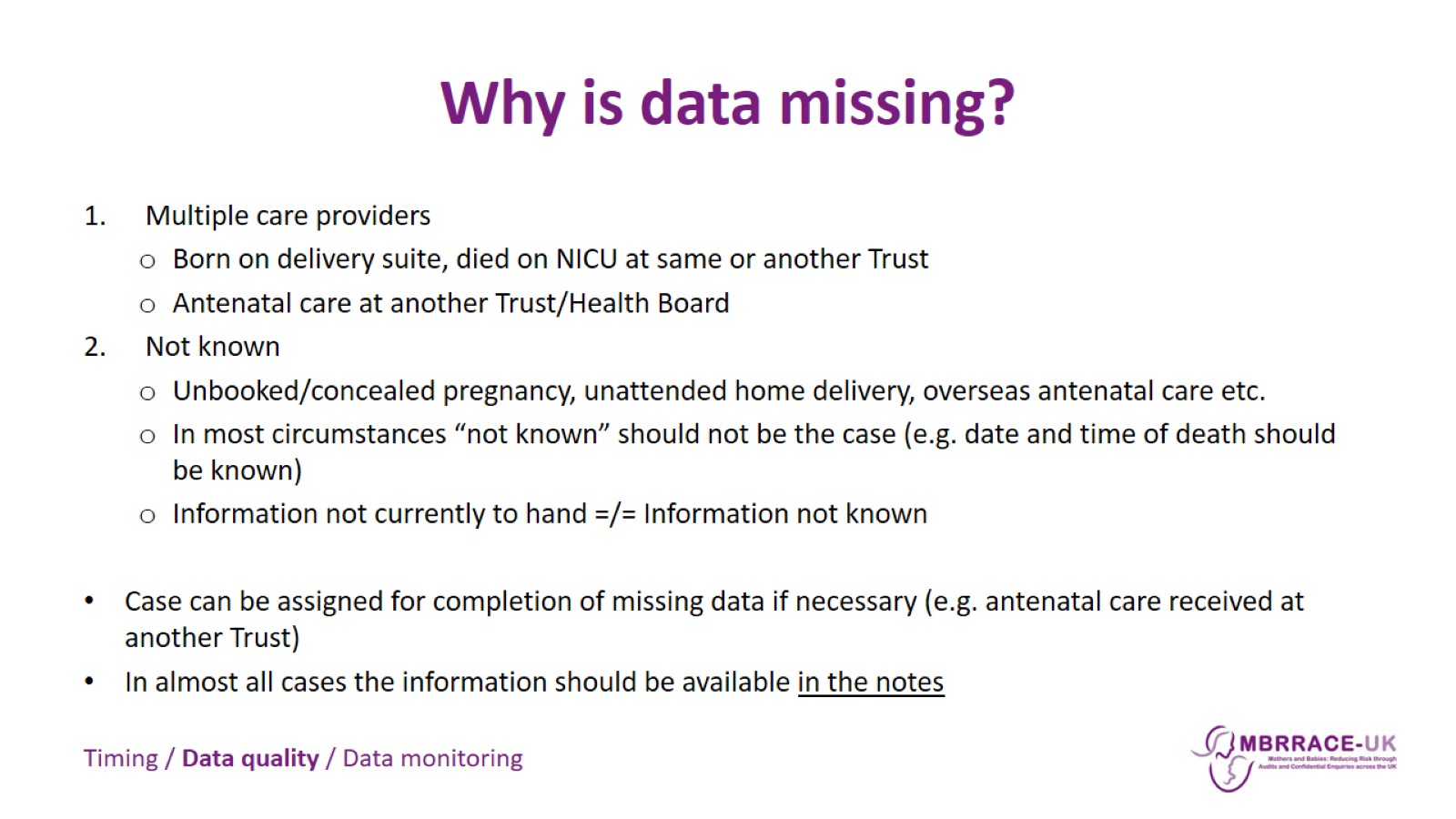 Why is data missing?
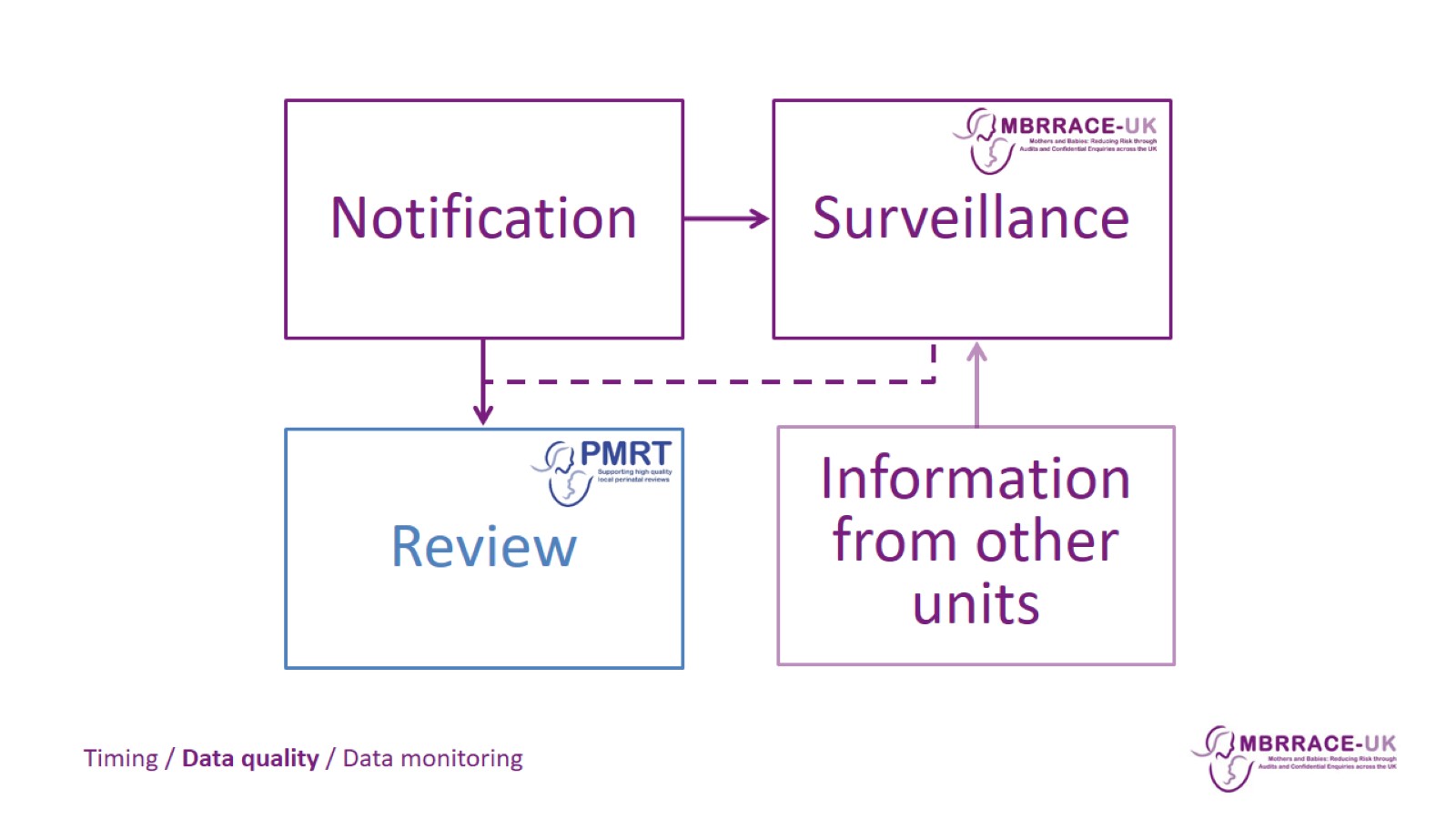 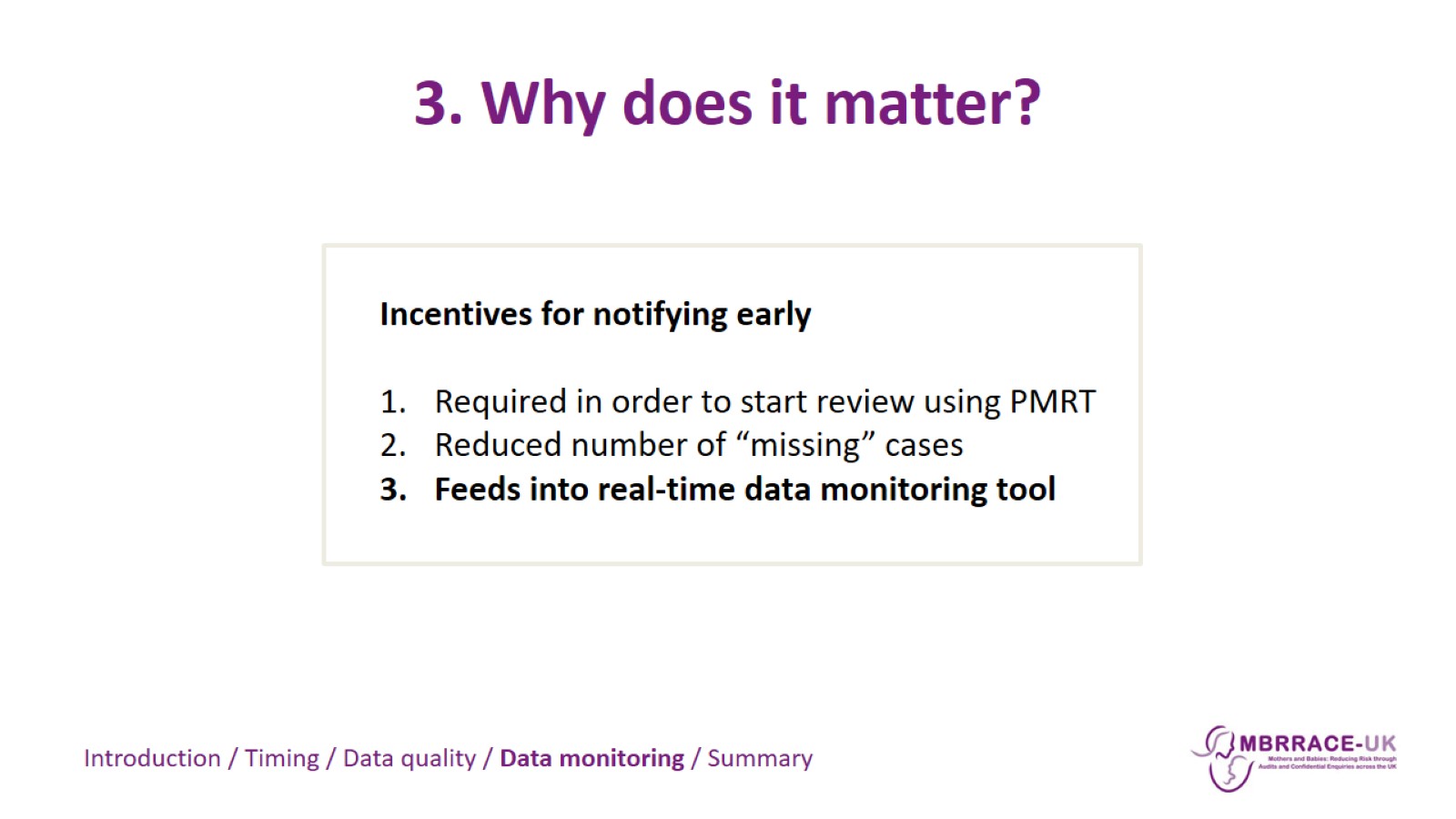 3. Why does it matter?
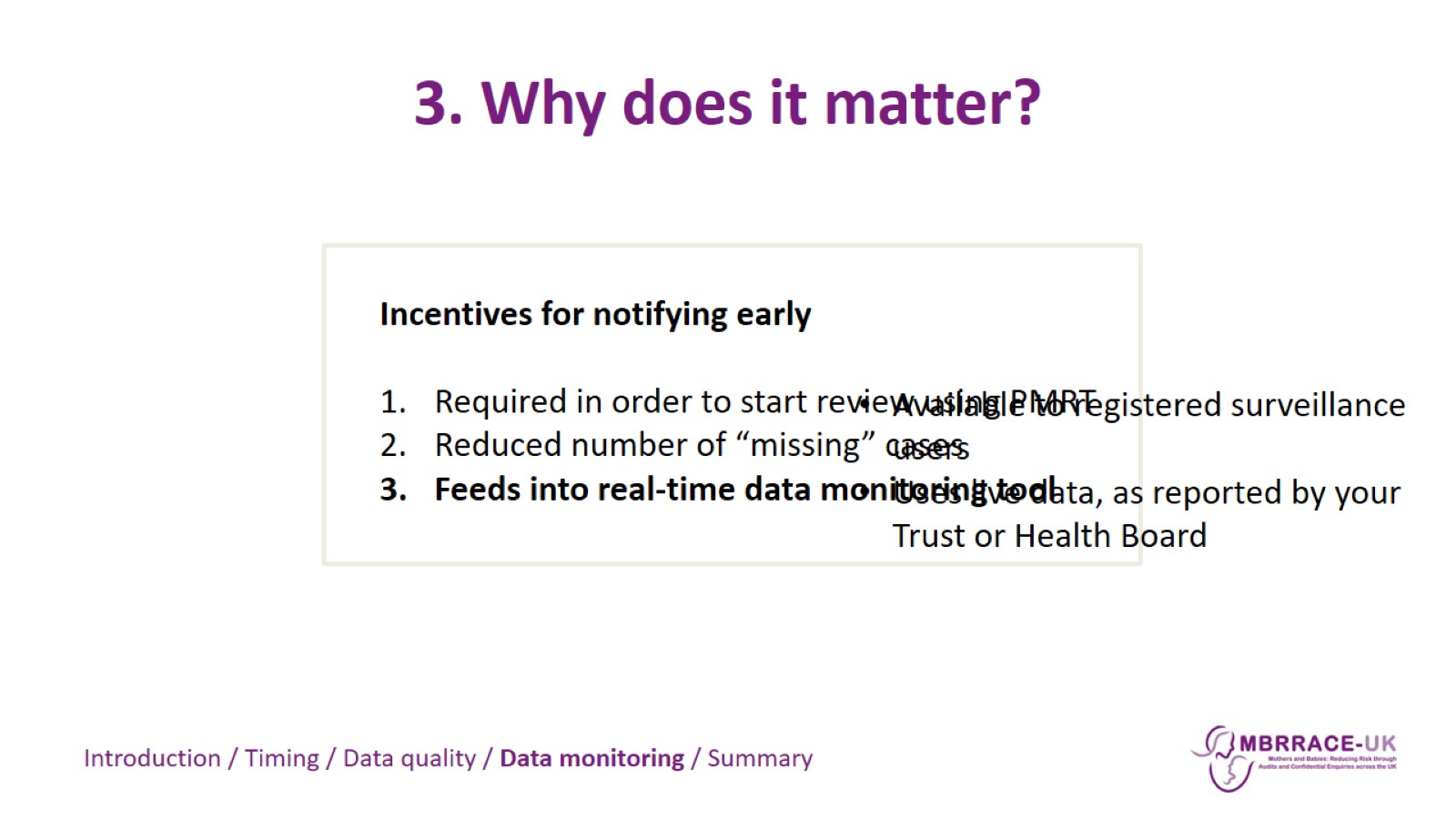 3. Why does it matter?
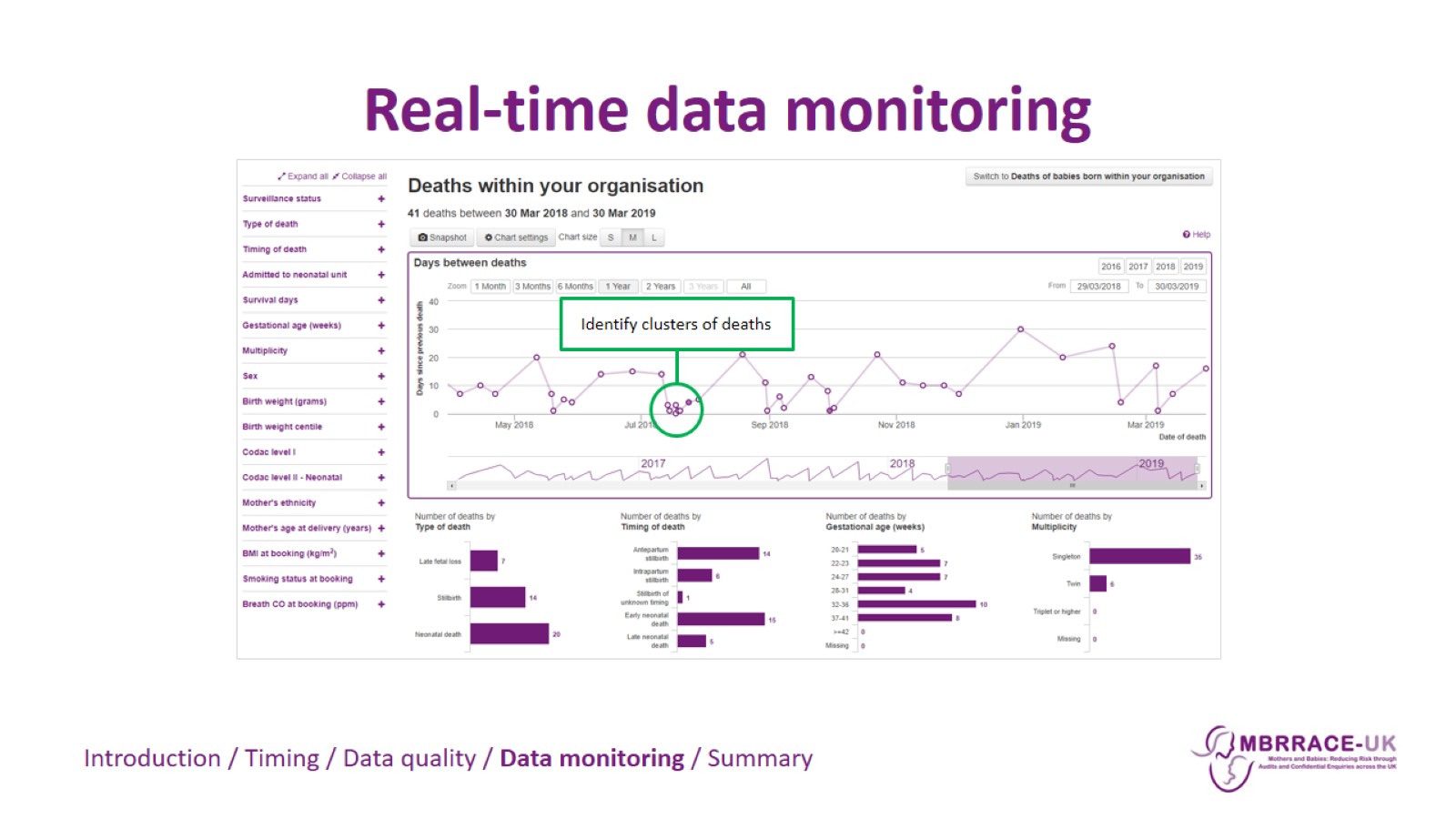 Real-time data monitoring
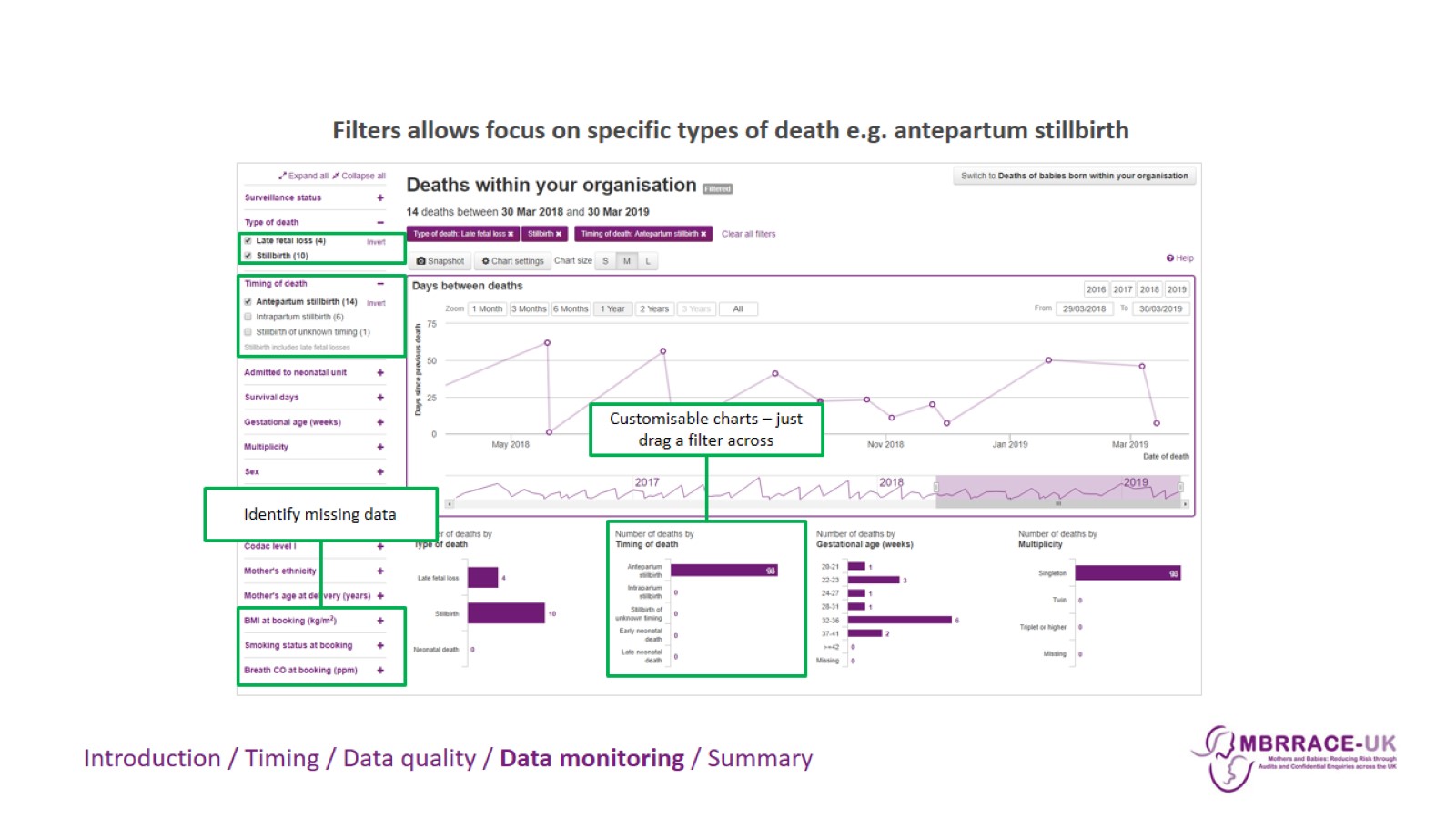 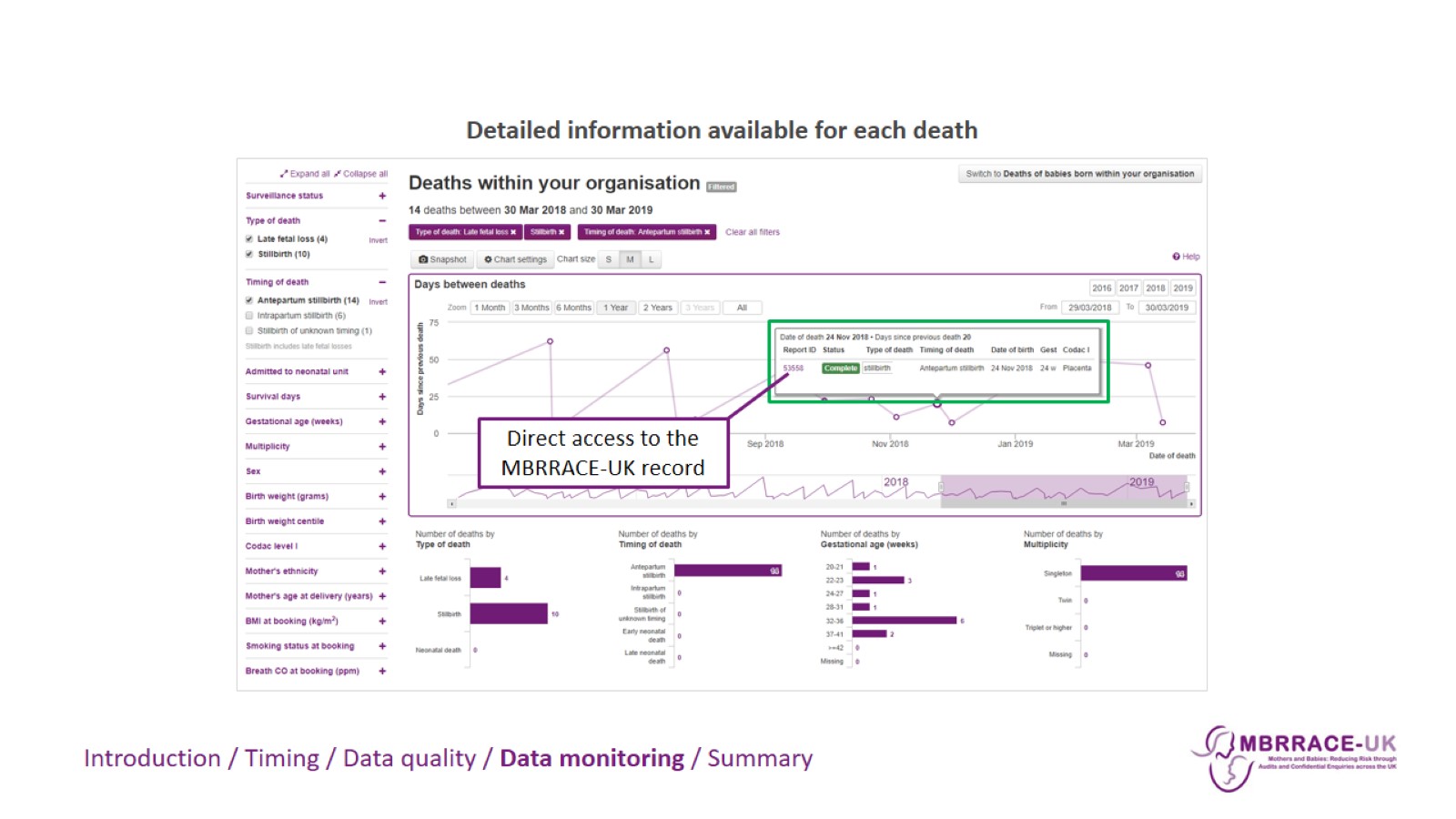 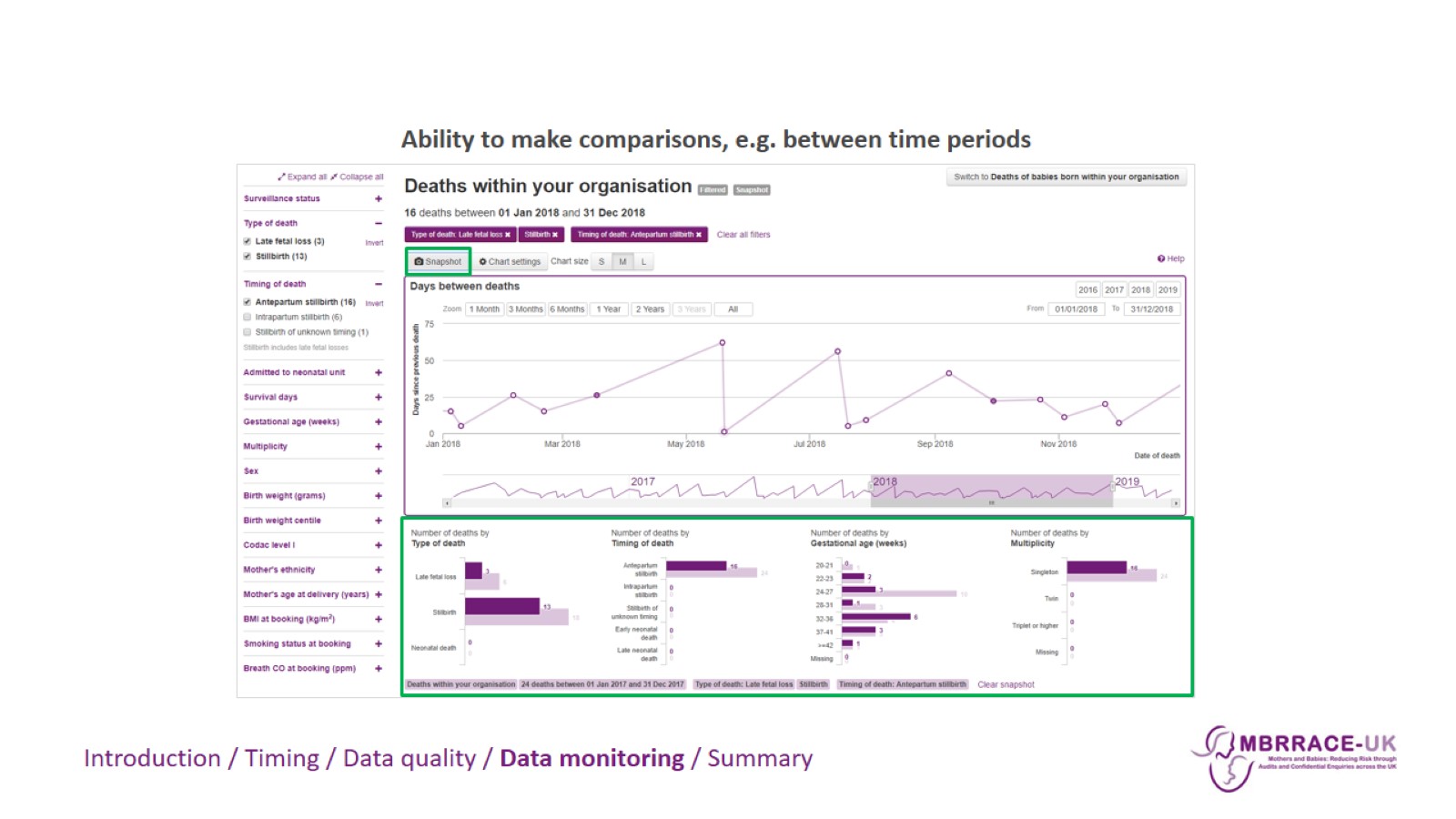 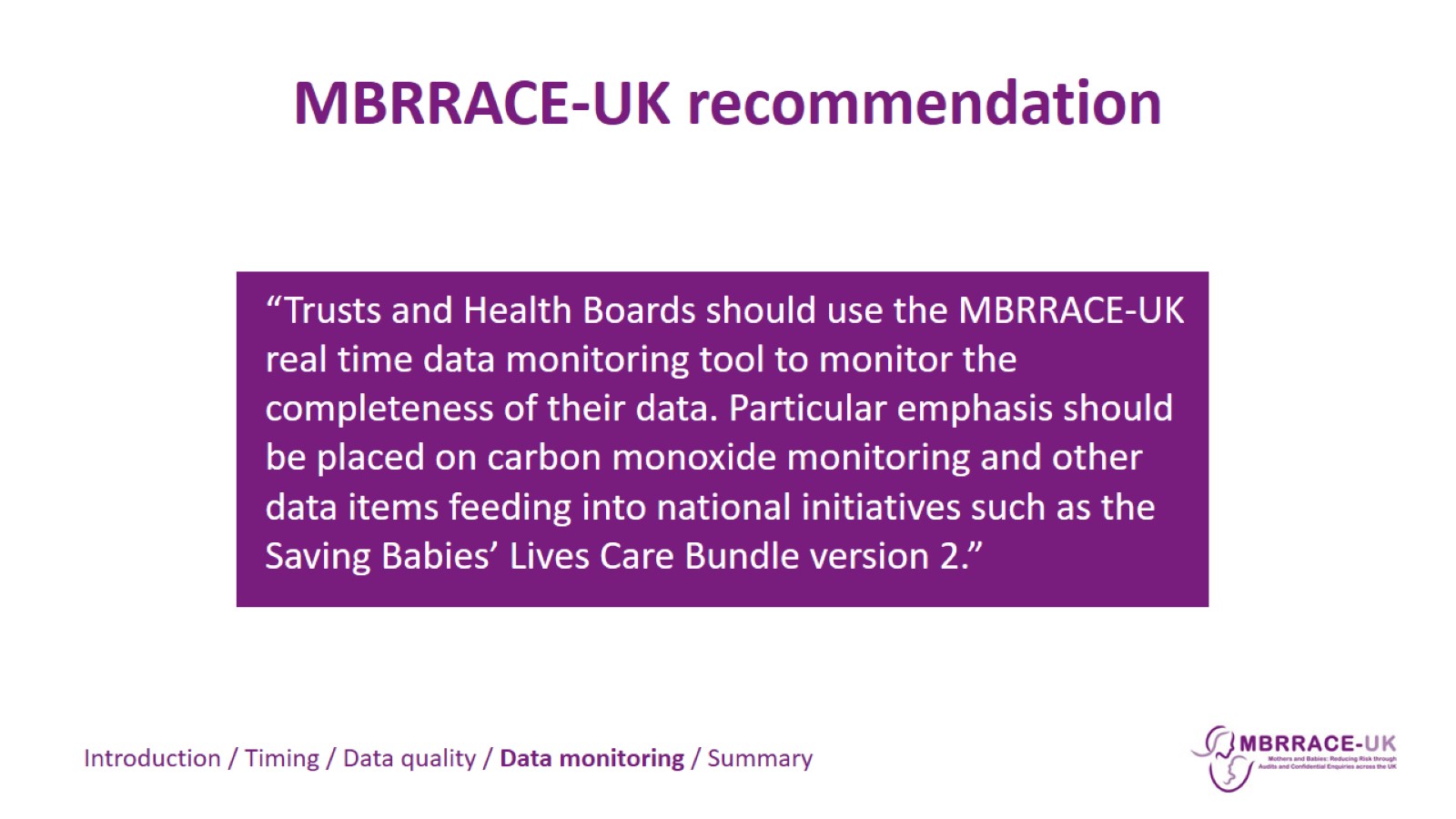 MBRRACE-UK recommendation
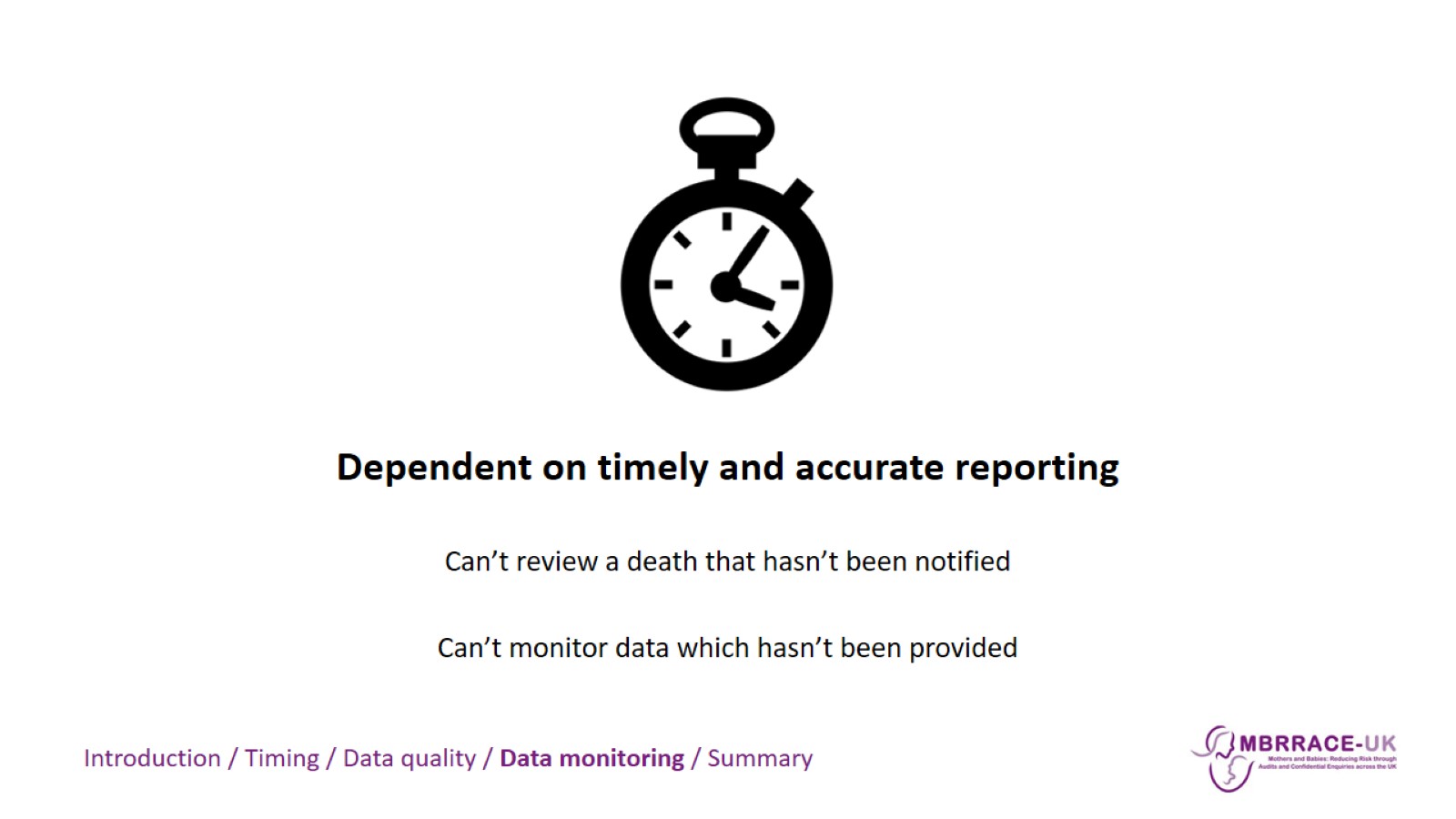 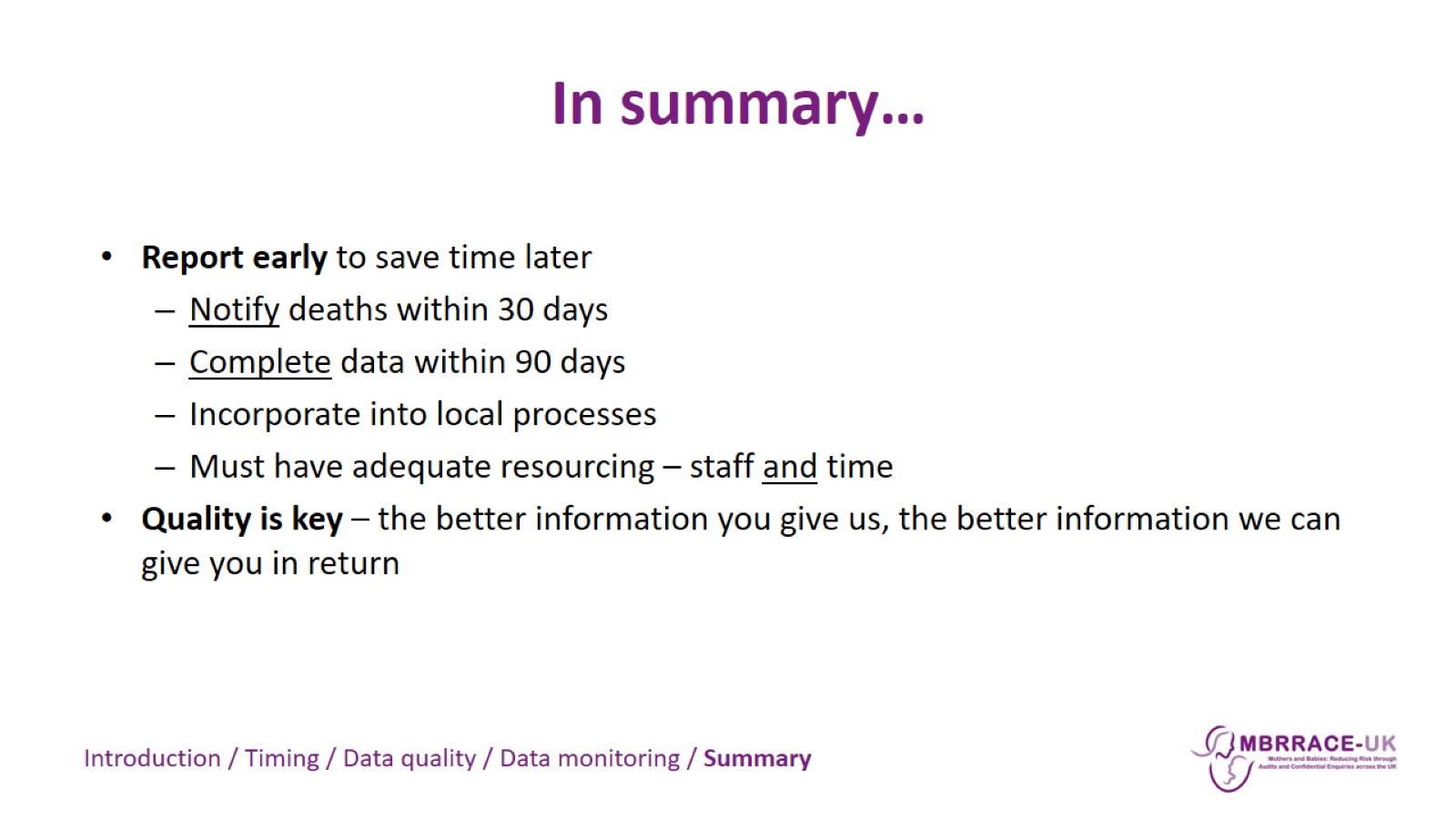 In summary…
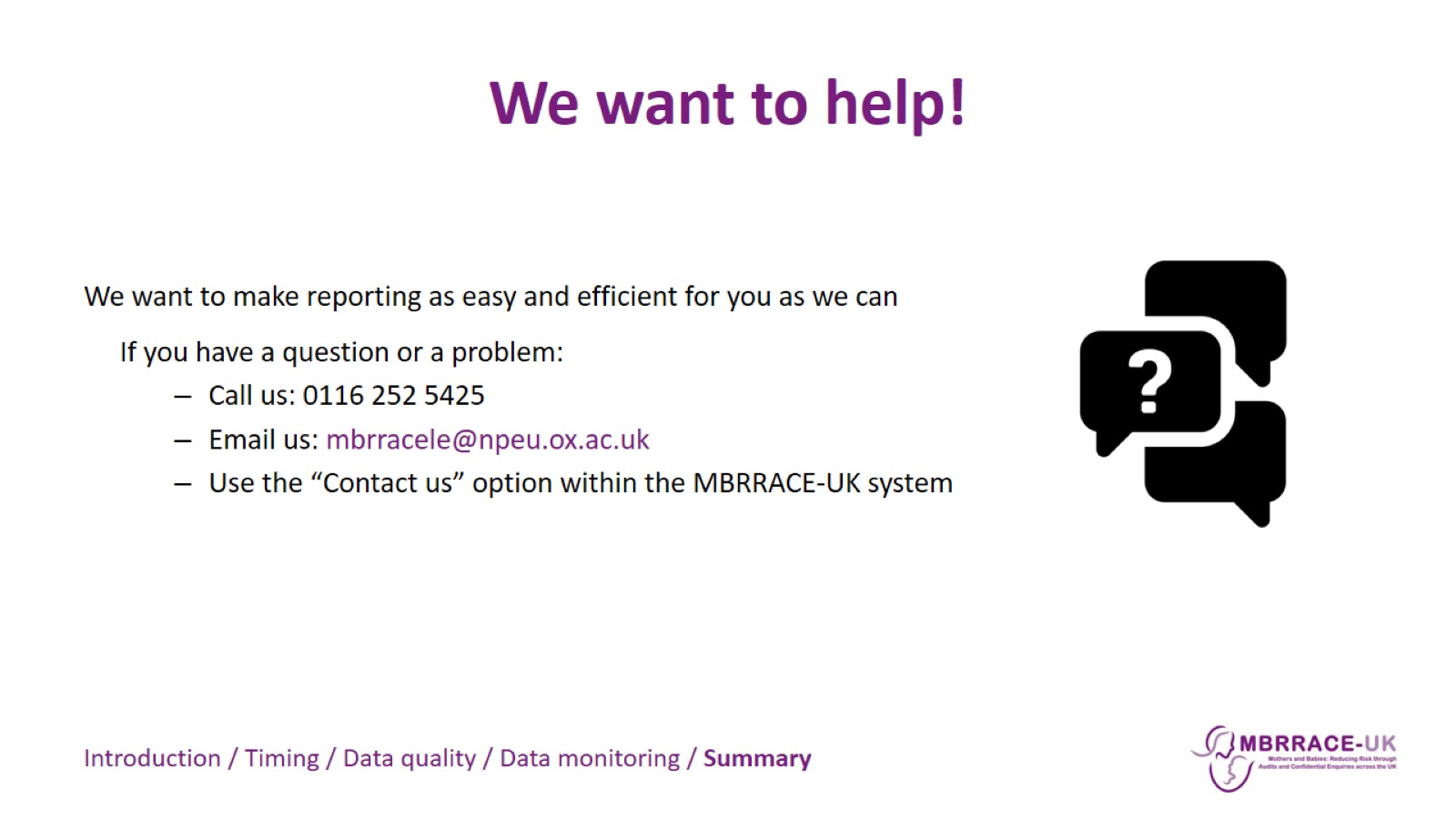 We want to help!
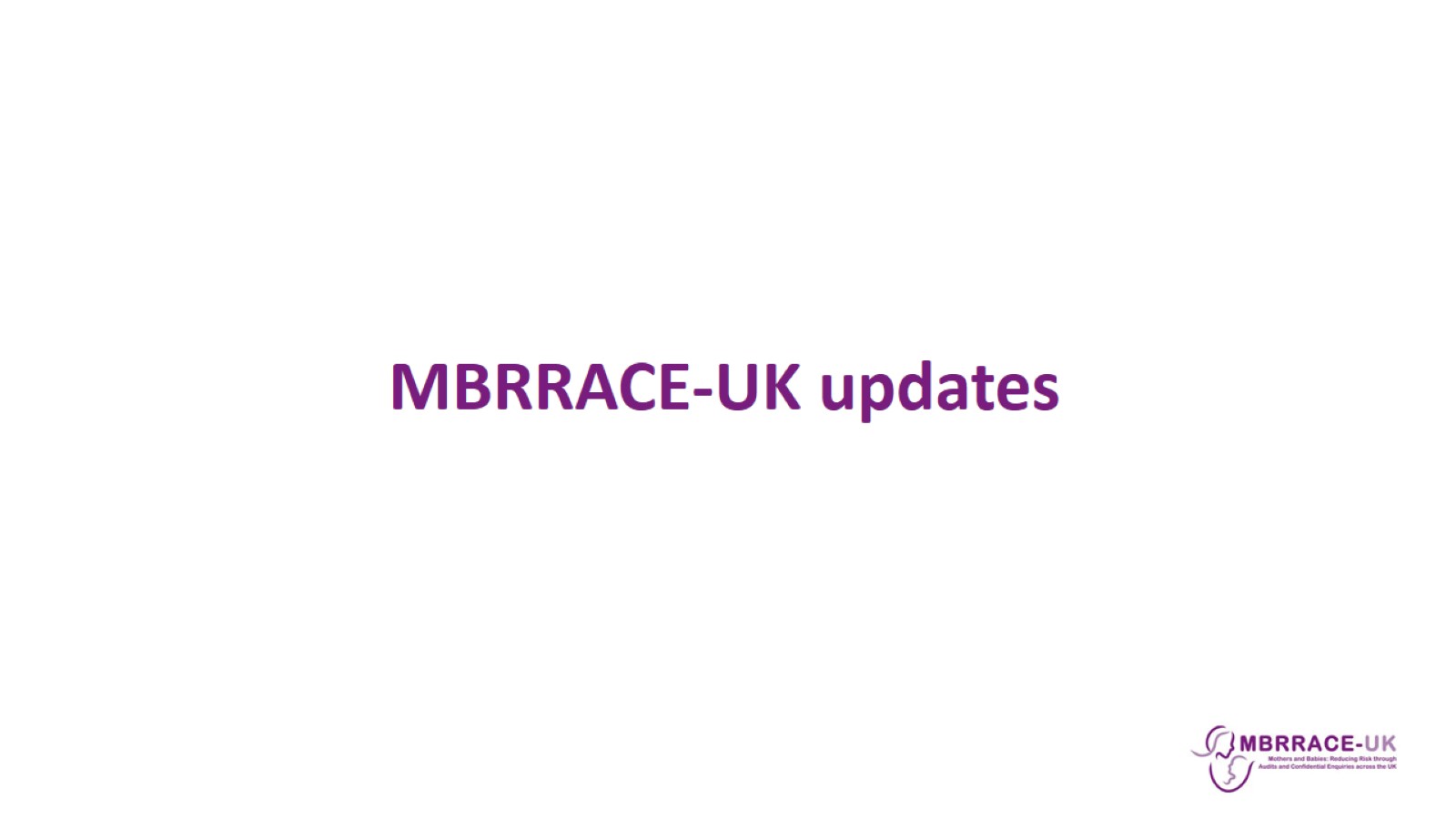 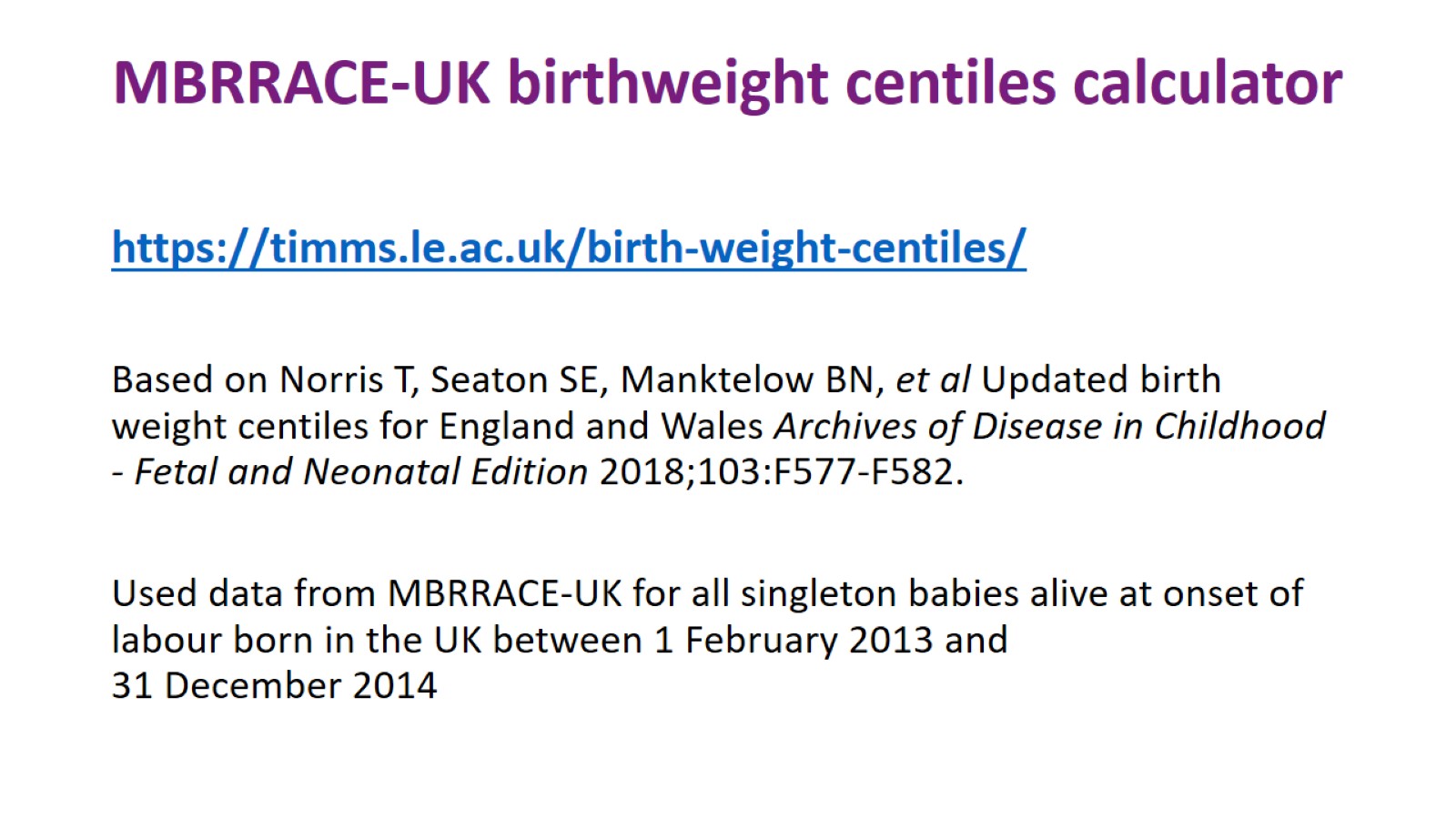 MBRRACE-UK birthweight centiles calculator
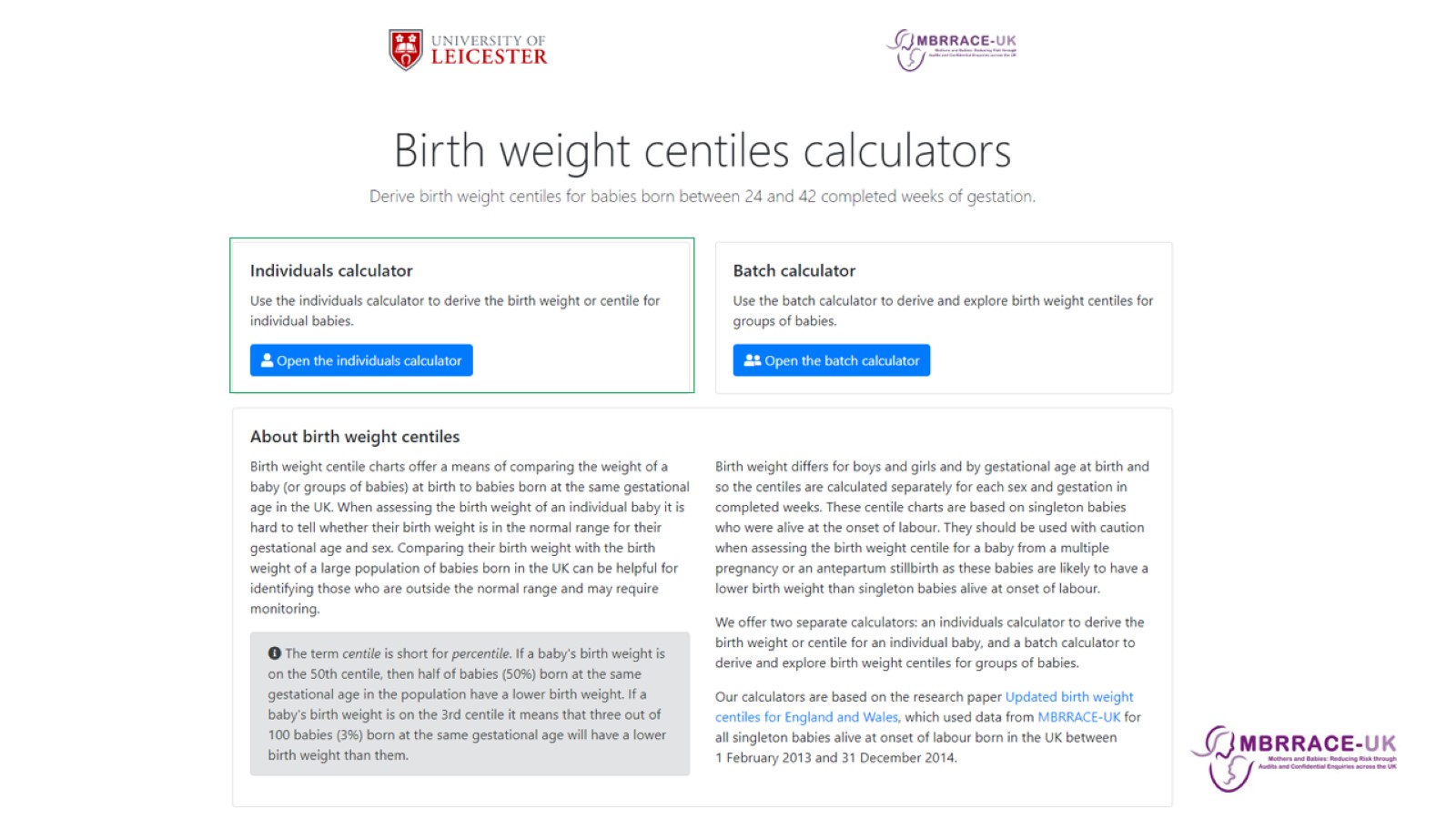 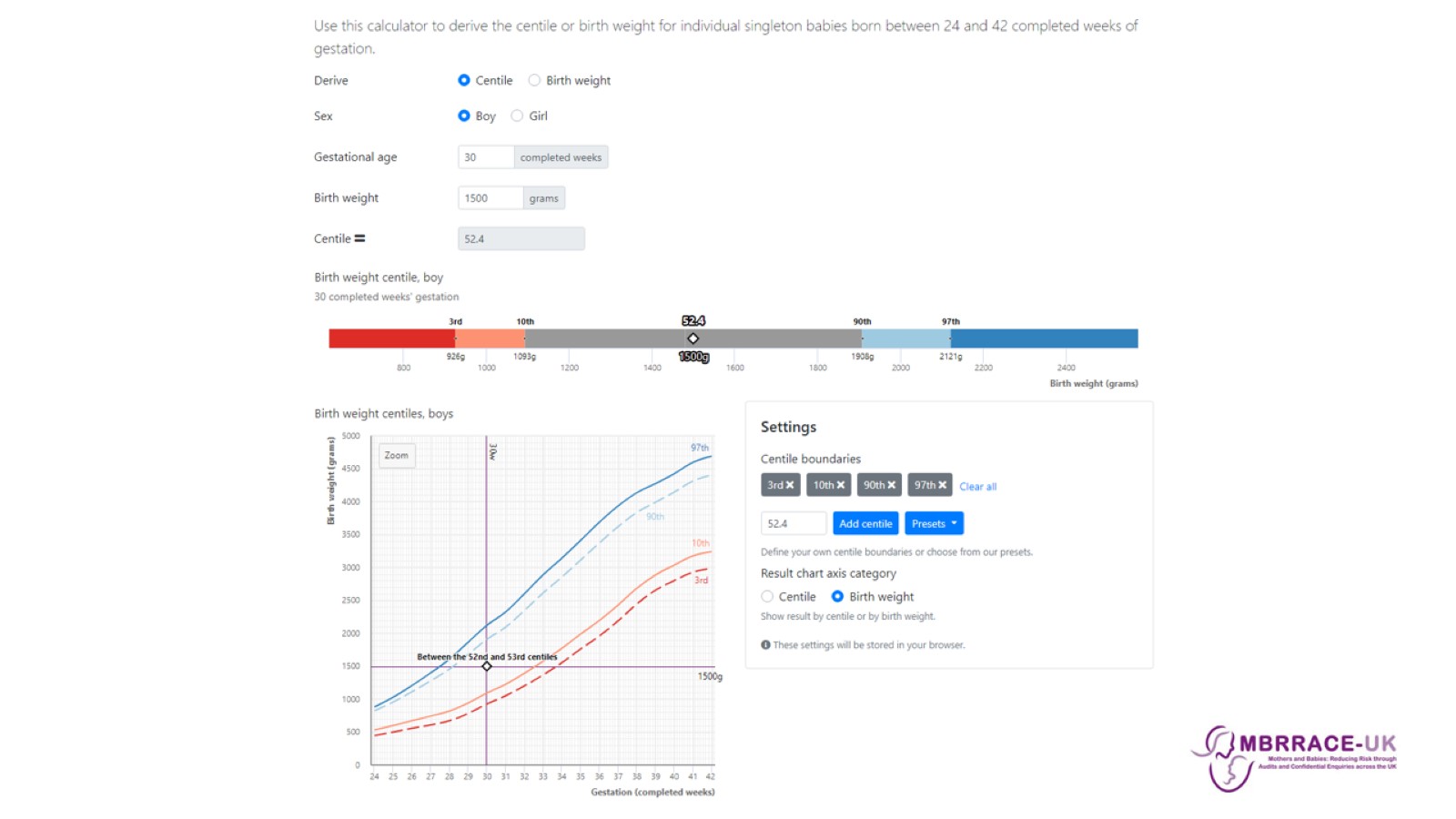 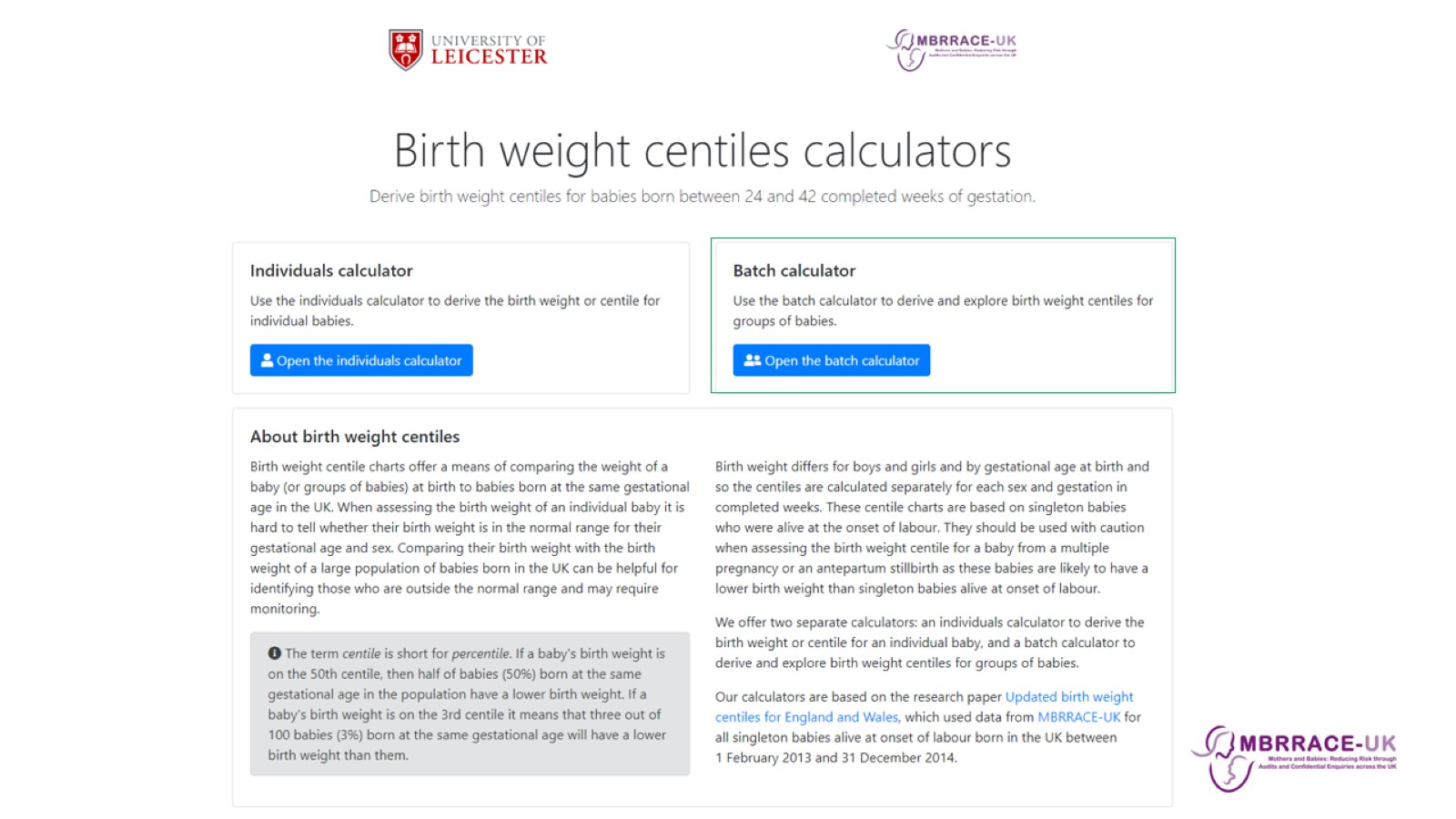 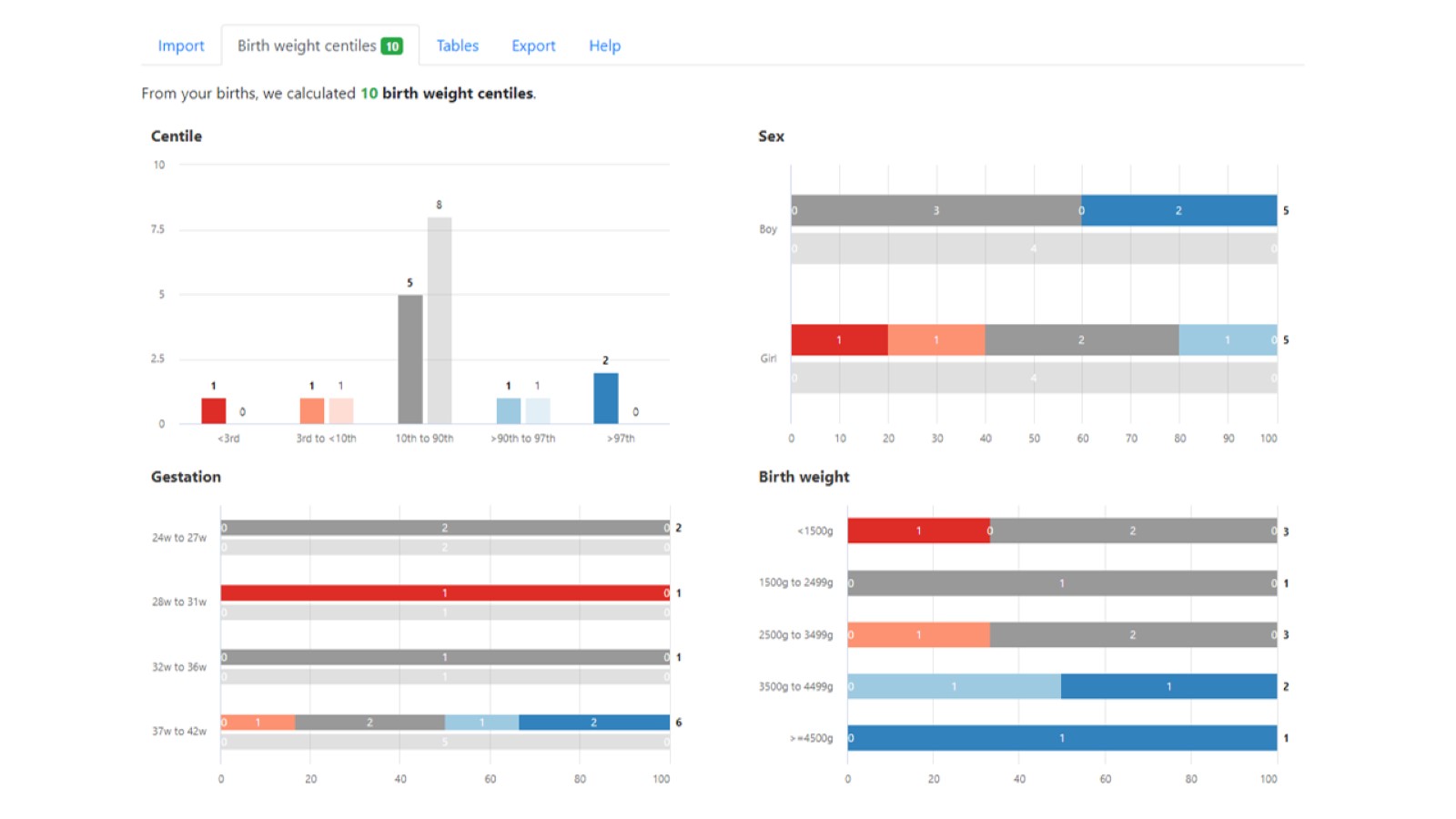 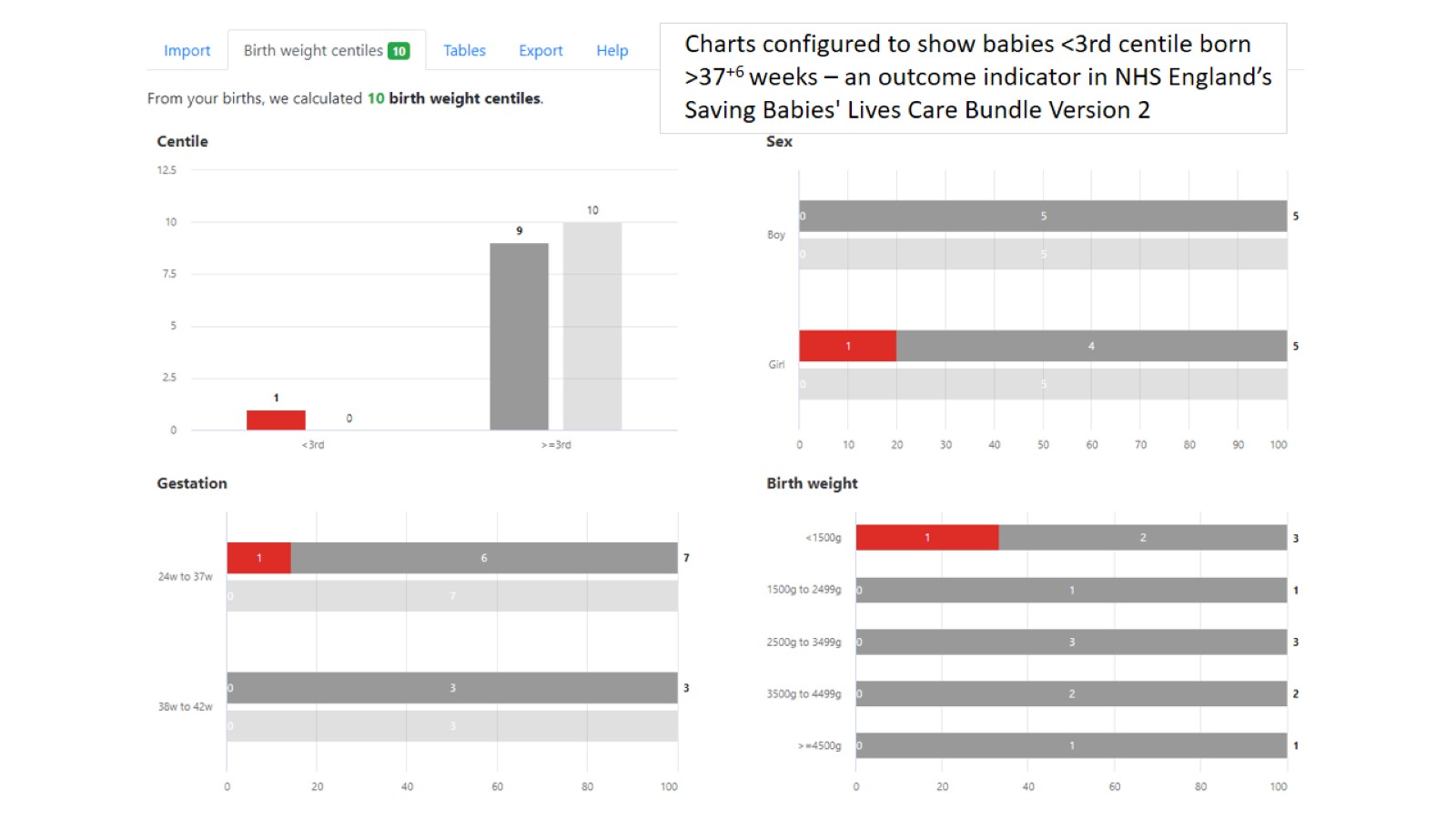 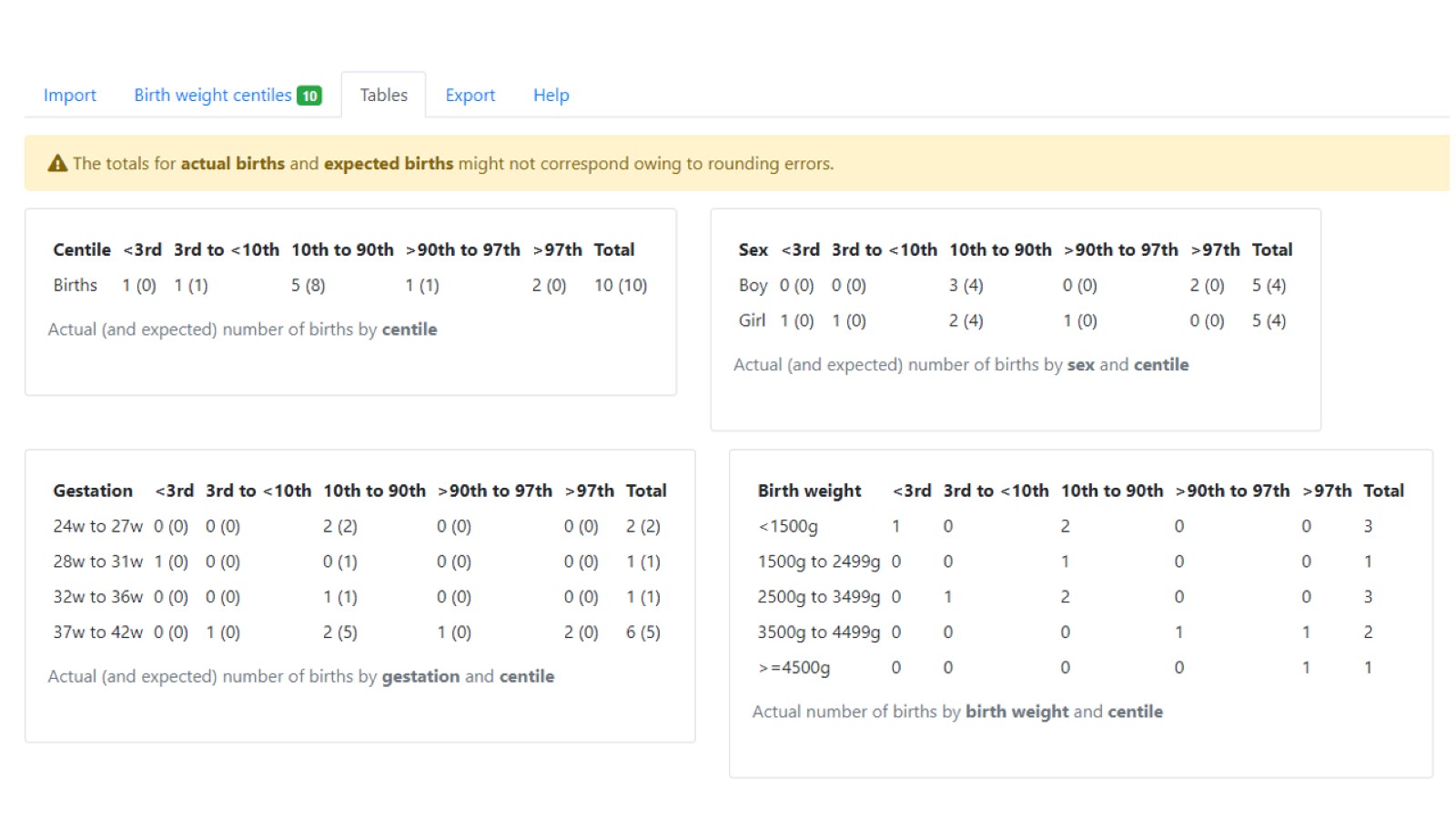 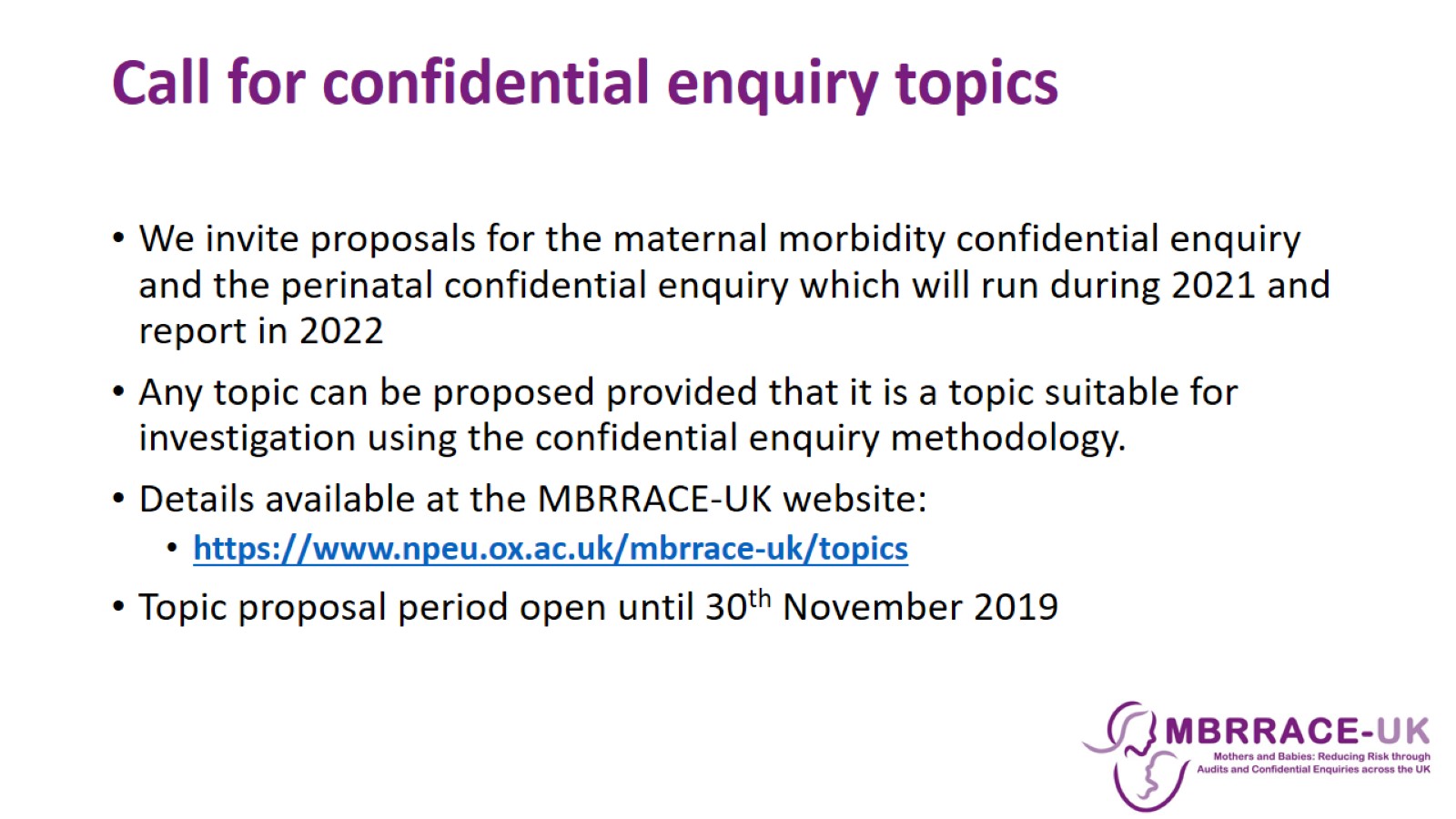 Call for confidential enquiry topics
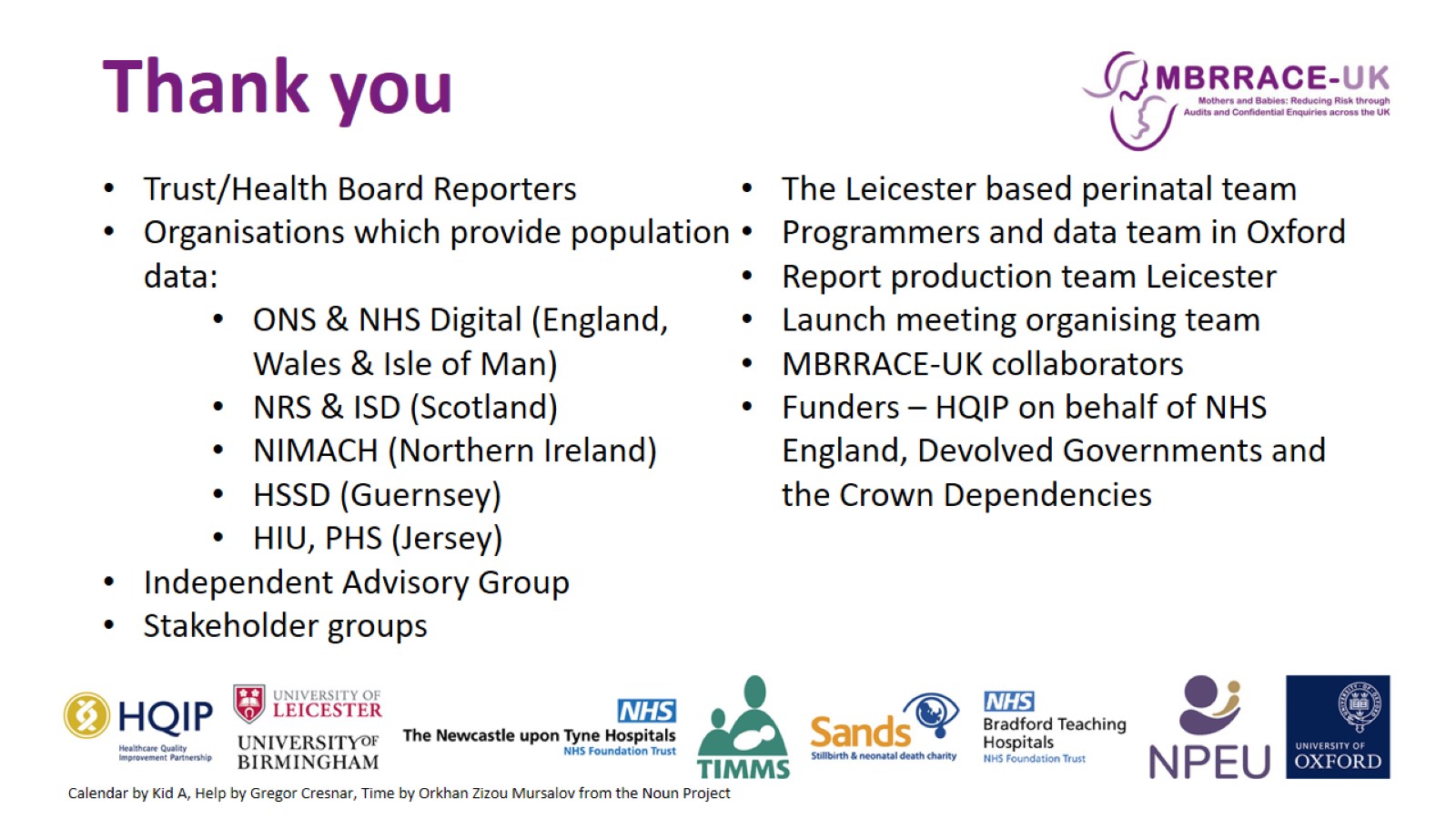